Handreiking Duurzame Toegankelijkheid in de informatieketens van de Omgevingswet
Projectteam
Ben de Jong | adviseur informatiemanagement (zelfstandig)
vml. gemeente Utrecht en RUD Utrecht
Joost van Koutrik | provinciearchivaris / archiefinspecteur 
Het Utrechts Archief

Presentatie voor
Overleg Managers Collectie, 20 mei 2022
Inhoud
Handreiking op hoofdlijnen: producten en aanleiding 
Handreiking op hoofdlijnen: de inhoud
Wat gaan we tegenkomen in de checklist DUTO-TODO?En waar zitten de bijzondere aandachtspunten voor RHC’s?
Informatiepunt Leefomgeving
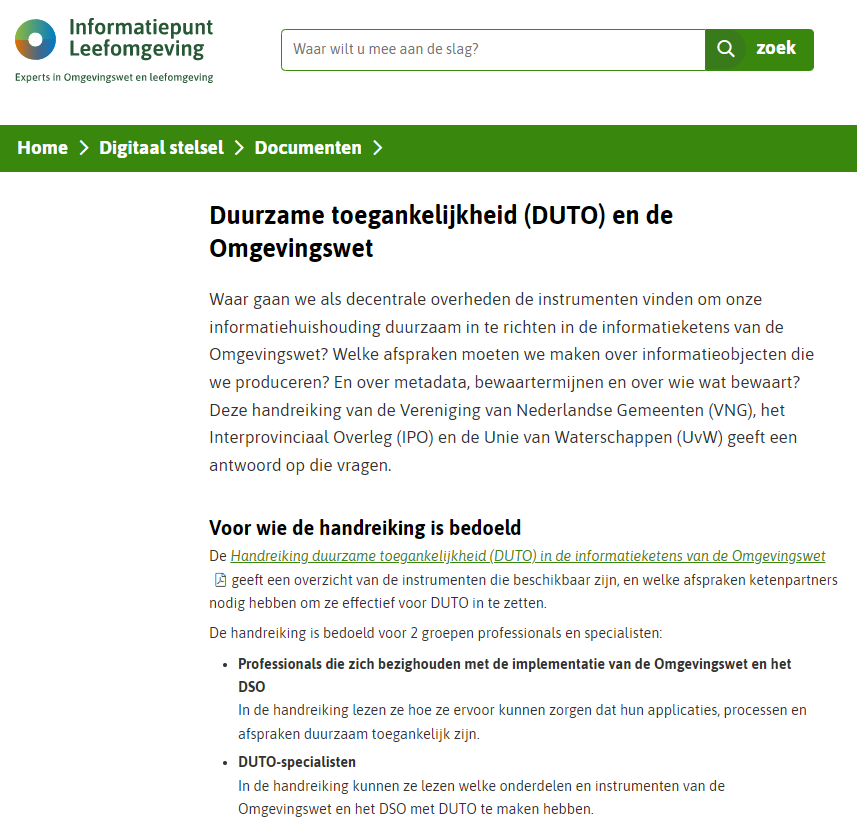 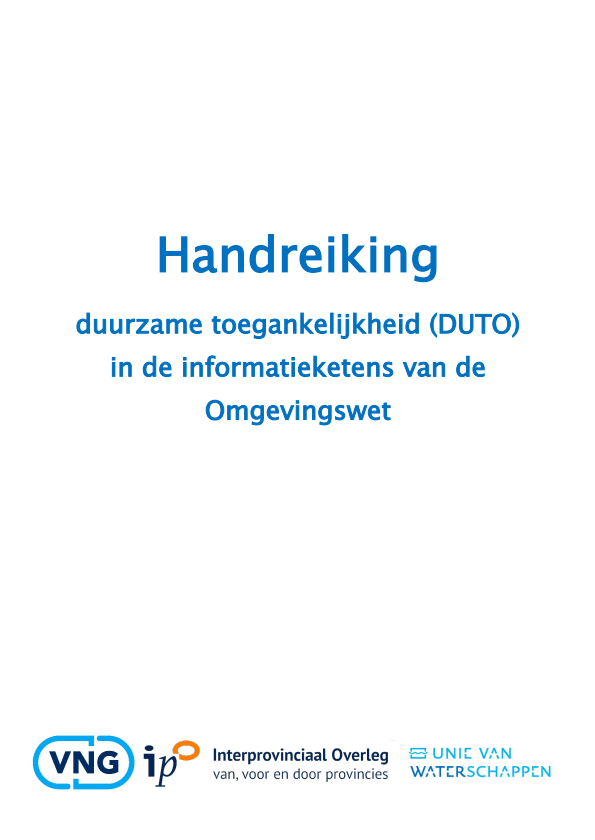 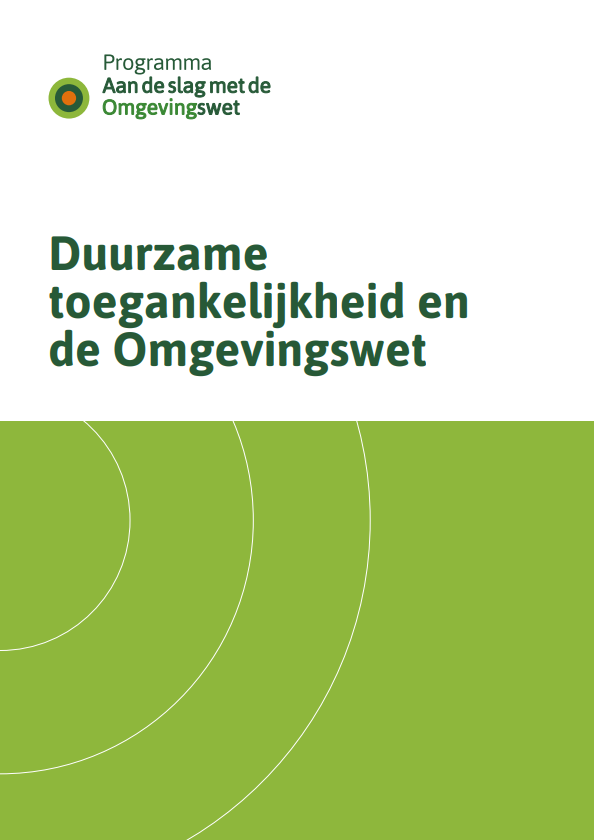 Kennisplatform Informatiehuishouding: voorlichtingsbestanden en praktijkvoorbeelden
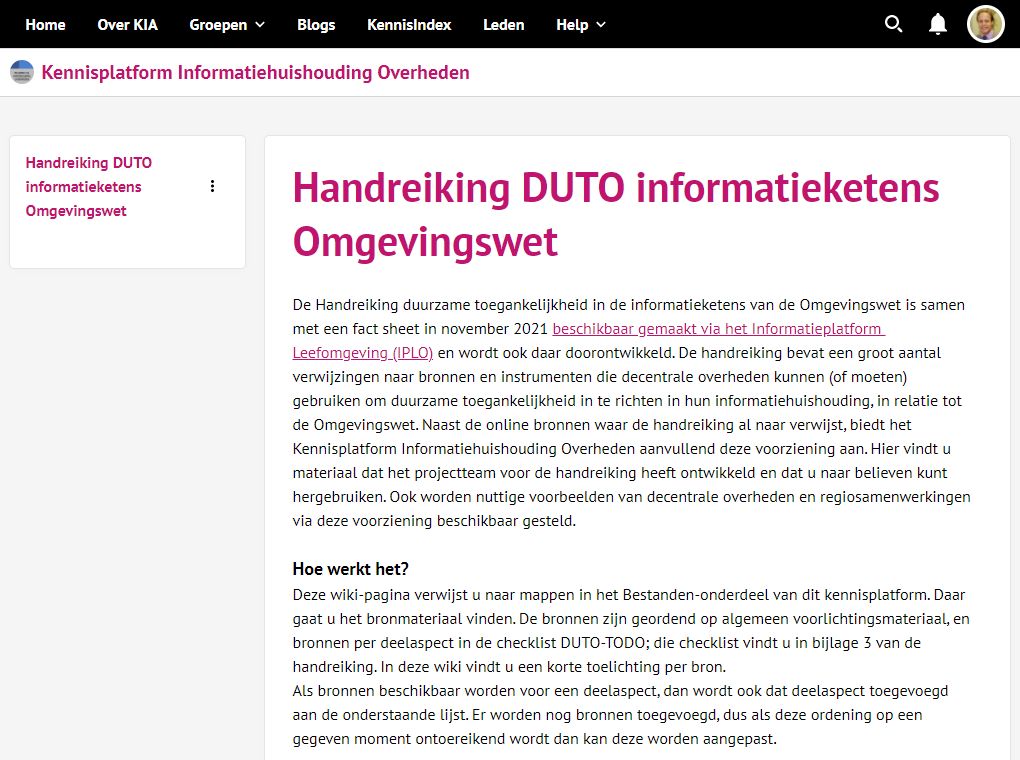 Bijvoorbeeld: Utrechtse voorlichtingsbestanden en webinars
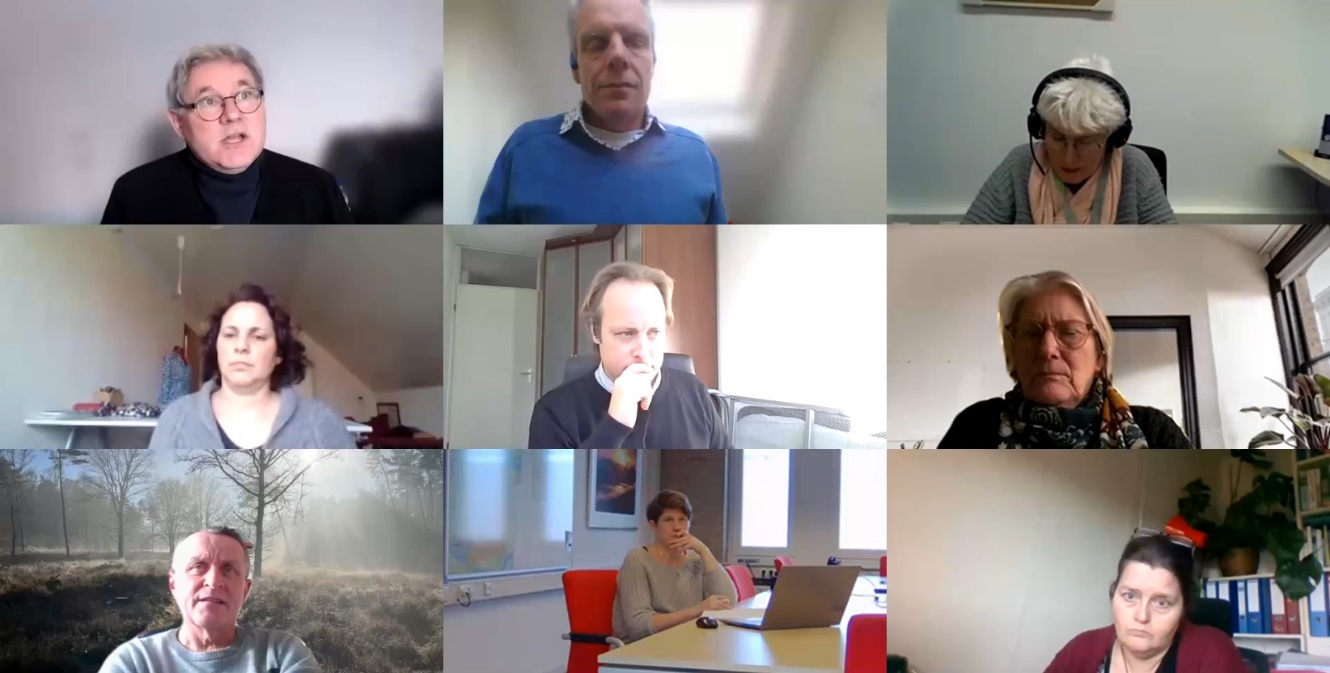 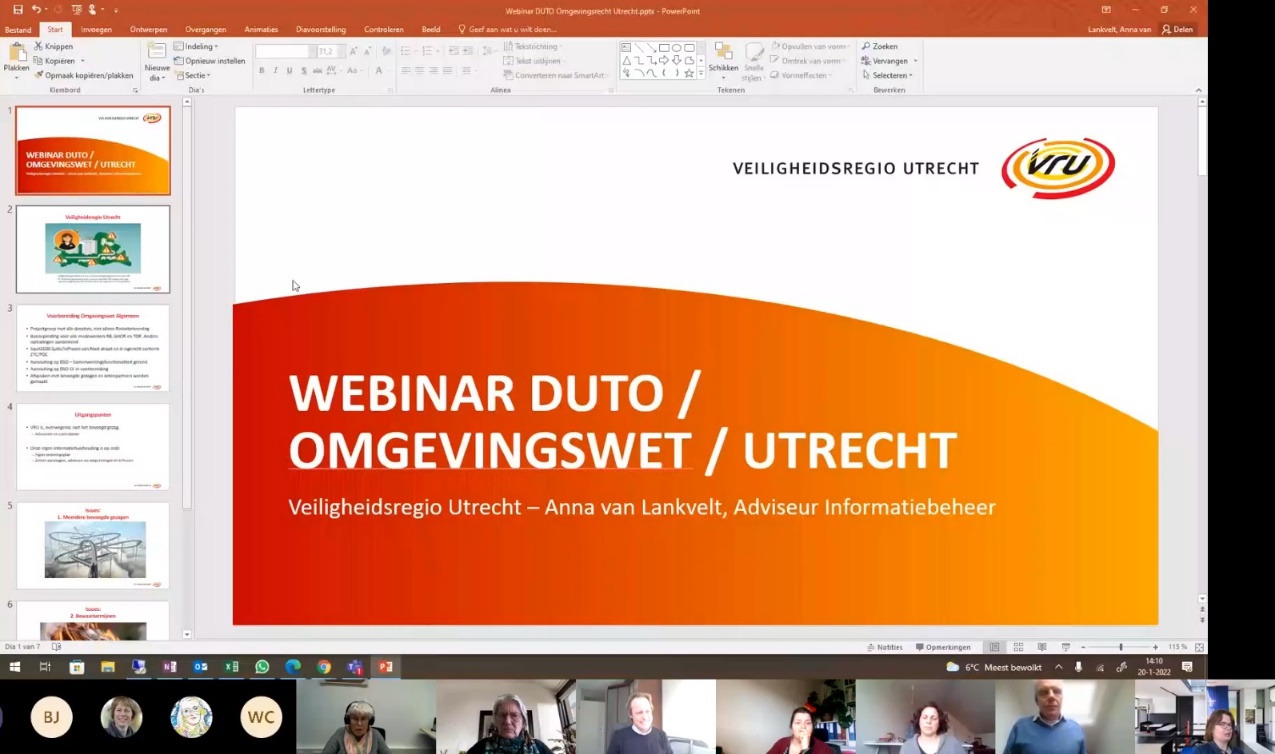 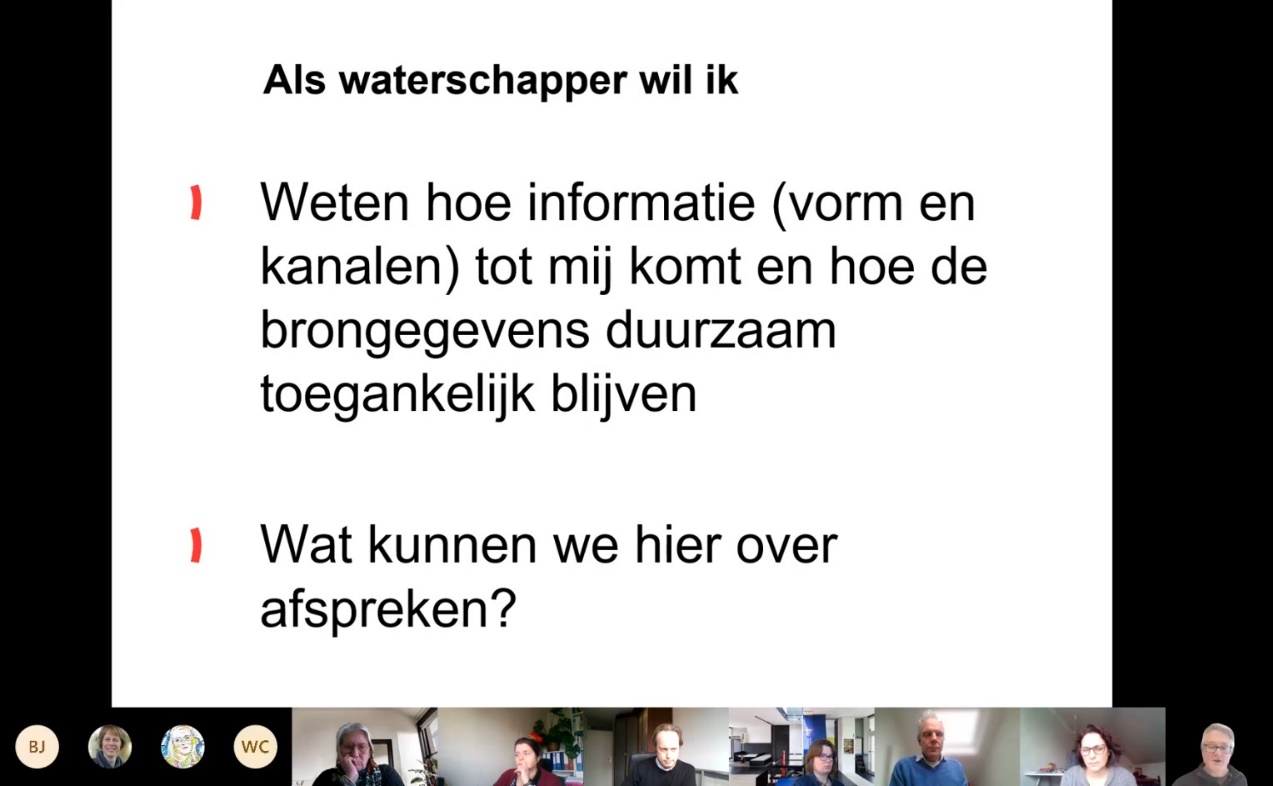 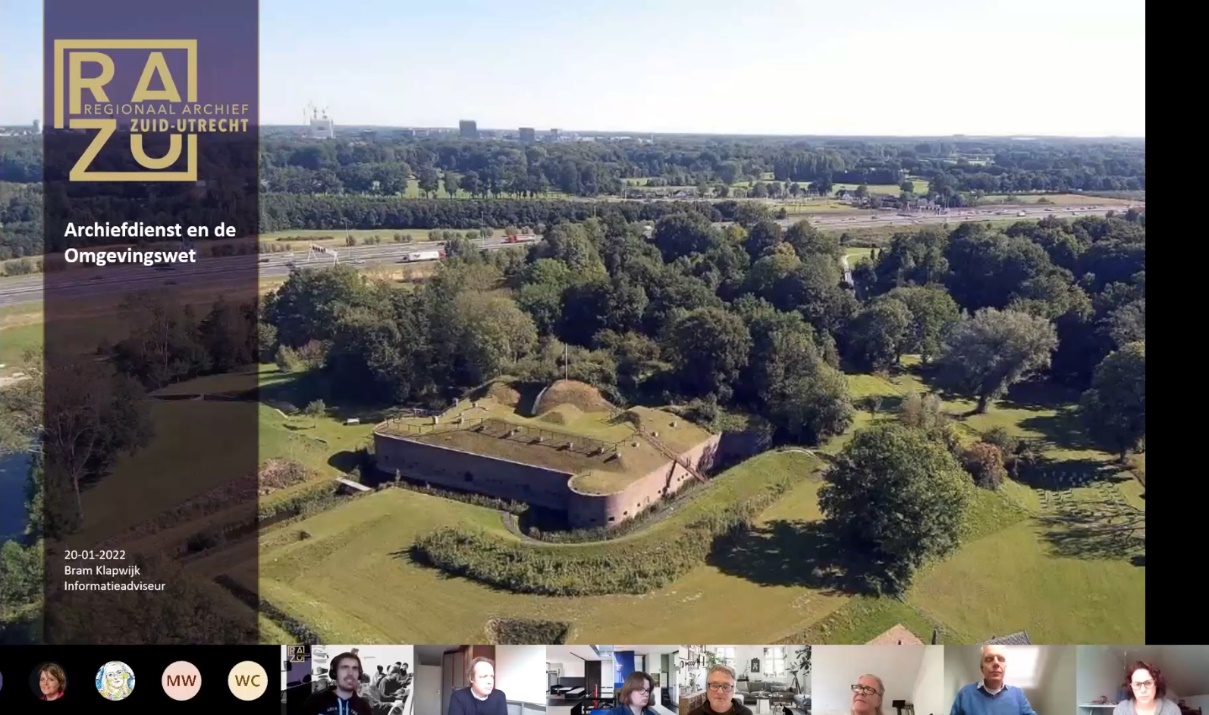 Voorbeeld Utrechtse aanpak samenwerking Omgevingswet
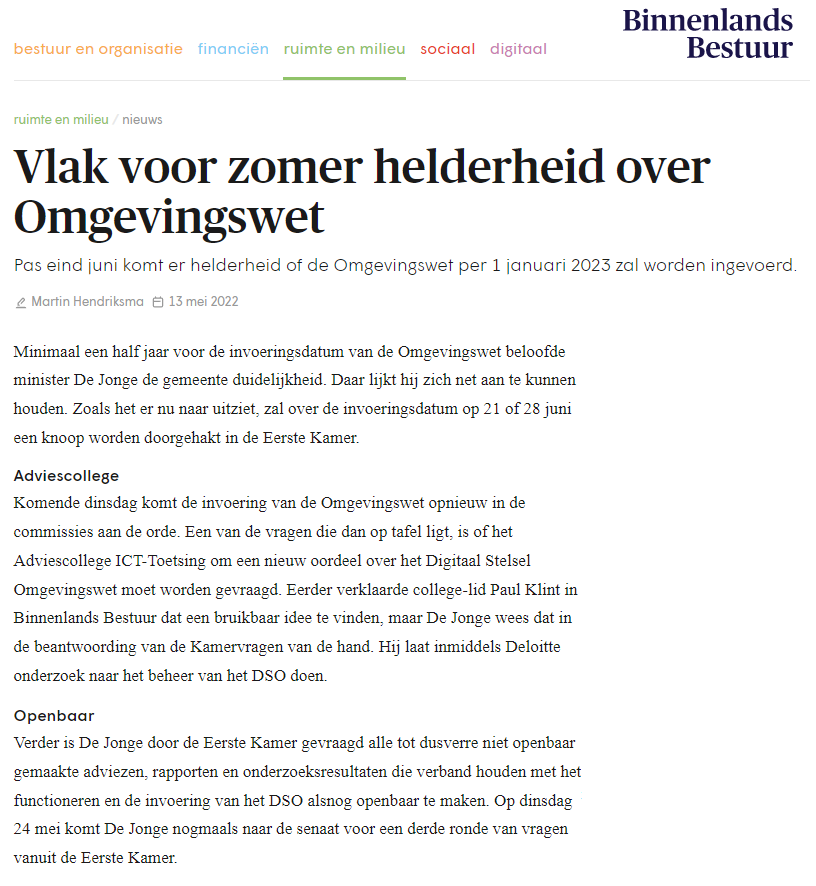 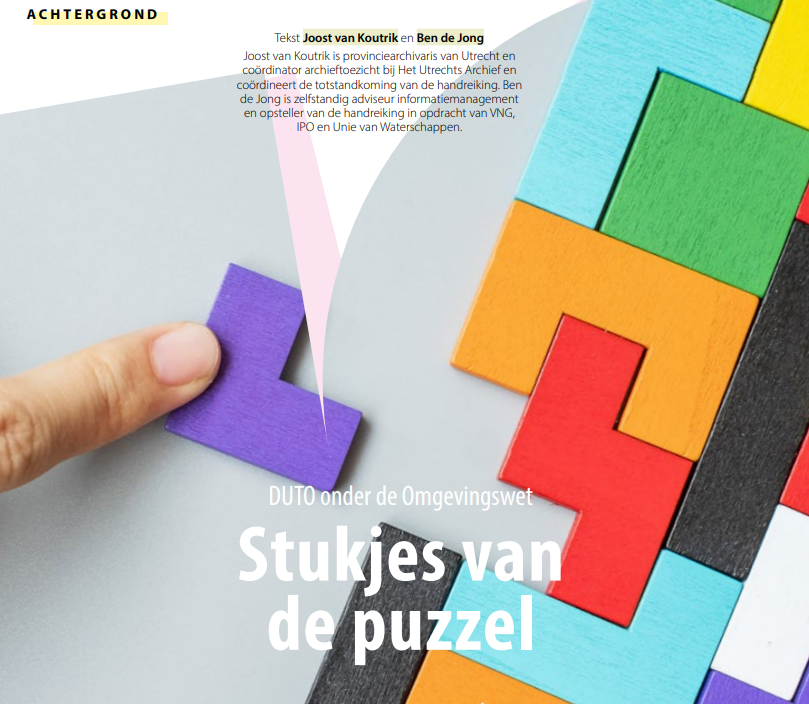 Artikelen in o.a. Od
Omgevingswet komt eraan - maar hoe zit het met informatiehuishouding?
Welke afspraken moeten
gemeenten | provincies | waterschappen | omgevingsdiensten  veiligheidsregio’s | GGD’en
maken, om duurzaam informatiebeheer in te richten
in hun procesketens onder de Omgevingswet? 

Wisselwerking tussen:
| wat wordt beheerd in Landelijke Voorzieningen 
| waar lokaal beheer voor moet worden ingezet,
| in eigen processysteem/zaaksysteem/DMS/etc.
Omgevingswet komt eraan - maar hoe zit het met informatiebeheer?
Handreiking in vijf woorden samengevat:

		Maak op tijd duidelijke afspraken!

En kijk zoveel mogelijk naar wat al beschikbaar is.
Achtergrond van de Handreiking
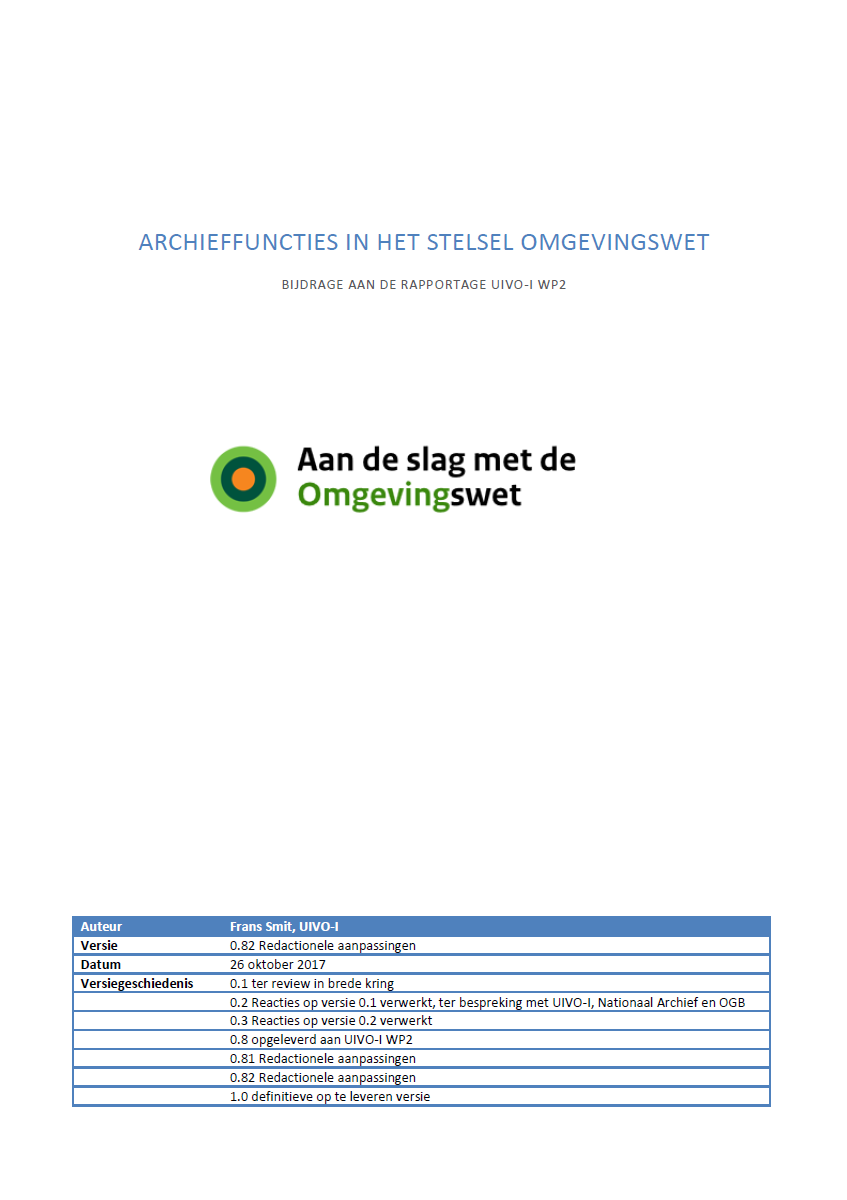 2017 UIVO-I rapport ‘Archieffuncties’

2018 PIKO en zorg vanuit VNG Adviescommissie Archieven

2019 plan project Handreiking van VNG, IPO en UvW

2020 uitvoering Handreiking
Bron: Aan de slag, pagina Ketenprocessen UIVO-I
Veldwerk: doel, aanpak en beperkingen coronamaatregelen
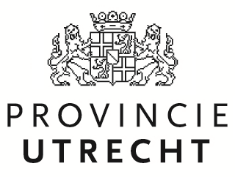 DSO
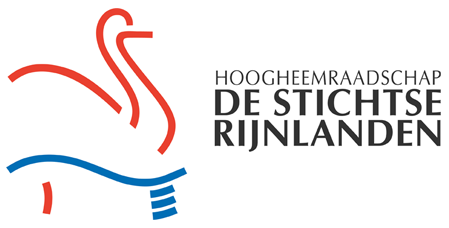 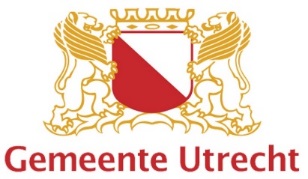 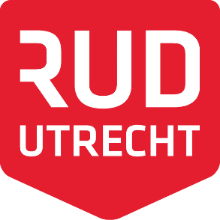 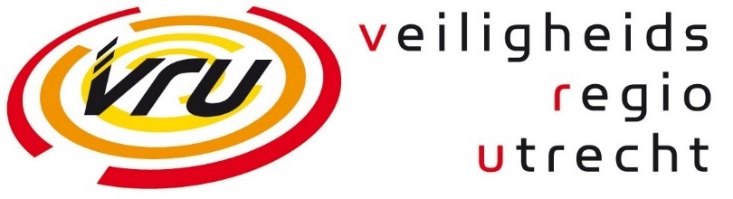 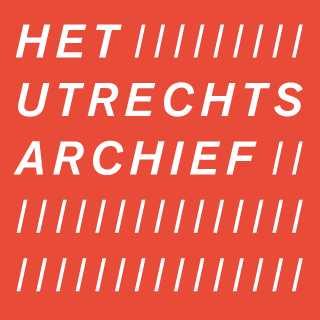 Handreiking op hoofdlijnen: producten en aanleiding 
Handreiking op hoofdlijnen: de inhoud
Wat gaan we tegenkomen in de checklist DUTO-TODO?En waar zitten de bijzondere aandachtspunten voor RHC’s?
Handreiking en checklist: ontwerp-indeling en ‘archiving by design’
Onderwerpen
Interbestuurlijke afspraken
Interbestuurlijke standaarden (metagegevens)
Procesafhandeling
Versiebeheer en ‘tijdreizen’
Waardering en selectie (bewaartermijnen)
Toepasbare regels
Vindbaarheid, uitwisselbaarheid en openbaarheid
(Open) standaarden
Toegang en beveiliging
DUTO-eisen programmatuur
Waar moet ik specifiek op letten bij…
provincies?
gemeenten?
waterschappen?
veiligheidsregio’s?
omgevingsdiensten?
GGD’en?
archiefdiensten?
Kaderstellend binnen DSO: waarom, wat, hoe, waarmee?
De uiteindelijke werking van het DSO inclusief DSO-LV is vastgelegd in de Visie 2024 – het ‘waarom’

De eisen aan de functionaliteit liggen vast in het Globaal Programma van Eisen (GPvE) – het ‘wat’

Eisen aan de wijze waarop de eisen aan de functionaliteit en de verwerking en het gebruik van de content worden gerealiseerd liggen vast in de Doelarchitectuur (DA) – het ‘hoe’

Inzicht in de content die vanuit bronhouders beschikbaar moeten komen en een vertaling van de eisen aan die content vanuit wetgeving en de daarin geborgde standaarden. De specifieke invulling die nodig is om het DSO-LV functioneel te laten werken met deze content liggen vast in het Globaal Content Raamwerk (GCR) – het ‘waarmee’
De Visie 2024 - Uitgangspunten
Toegankelijk in de tijd 		Uitgangspunt [C4] 
Beschrijving: De gegevens via het DSO zijn toegankelijk voor later gebruik en controle. Verstrekte gegevens en informatieproducten ten behoeve van de uitvoeringsprocessen, zijn te allen tijde weer te achterhalen via het DSO. Op basis van audittrails is te zien door wie, met welke bedoeling gegevens zijn gewijzigd.

Archivering 				Uitgangspunt [C5]  
Bij de gegevensvoorzieningen binnen het DSO, bij bevoegd gezagen en bij andere gegevensverstrekkers zal informatie duurzaam toegankelijk moeten zijn. Elk overheidsorgaan is op grond van de Archiefwet 1995 verplicht te zorgen voor de duurzame toegankelijkheid (incl. vernietiging) van de informatie die vanuit haar taken zijn ontvangen en gemaakt. 
Tijdens de ontwikkeling van het stelsel wordt onderzocht welke voorzieningen daarvoor binnen het DSO ontwikkeld moeten worden.
Uitgangspunten Visie 2024
Het bepalen van de verantwoordelijkheid voor de duurzame toegankelijkheid van informatie in de samenwerkingsruimtes, het register en andere gegevensvoorzieningen in het DSO.
Het juridisch kader voor de archiefplicht bij mandateringen en overdracht van taken. 
Het bepalen van risico’s die ontstaan als informatie niet of beperkt toegankelijk is. 
Het behoud van authenticiteit bij versiebeheer, vooral wanneer meer versies van één informatieobject in verschillende omgevingen worden bewaard, bijvoorbeeld het origineel bij een zorgdrager en een afschrift in een register of gegevensvoorziening. 
Het voorkomen dat hetzelfde object op meerdere plaatsen of nergens wordt gearchiveerd. Indien er afspraken gemaakt worden in de keten, kan in sommige gevallen een link naar een authentieke versie volstaan. 
Vertaling van de algemene kwaliteitseisen van DUTO naar specifieke requirements voor het DSO.
Globaal Content Raamwerk DSO (GCR, versie 1.0)
Bron: Globaal Content Raamwerk, vastgestelde versie 1.0
UIVO-I / PIKO: Informatiehuishouding en bedrijfsprocessen, I-ZTC en PDC
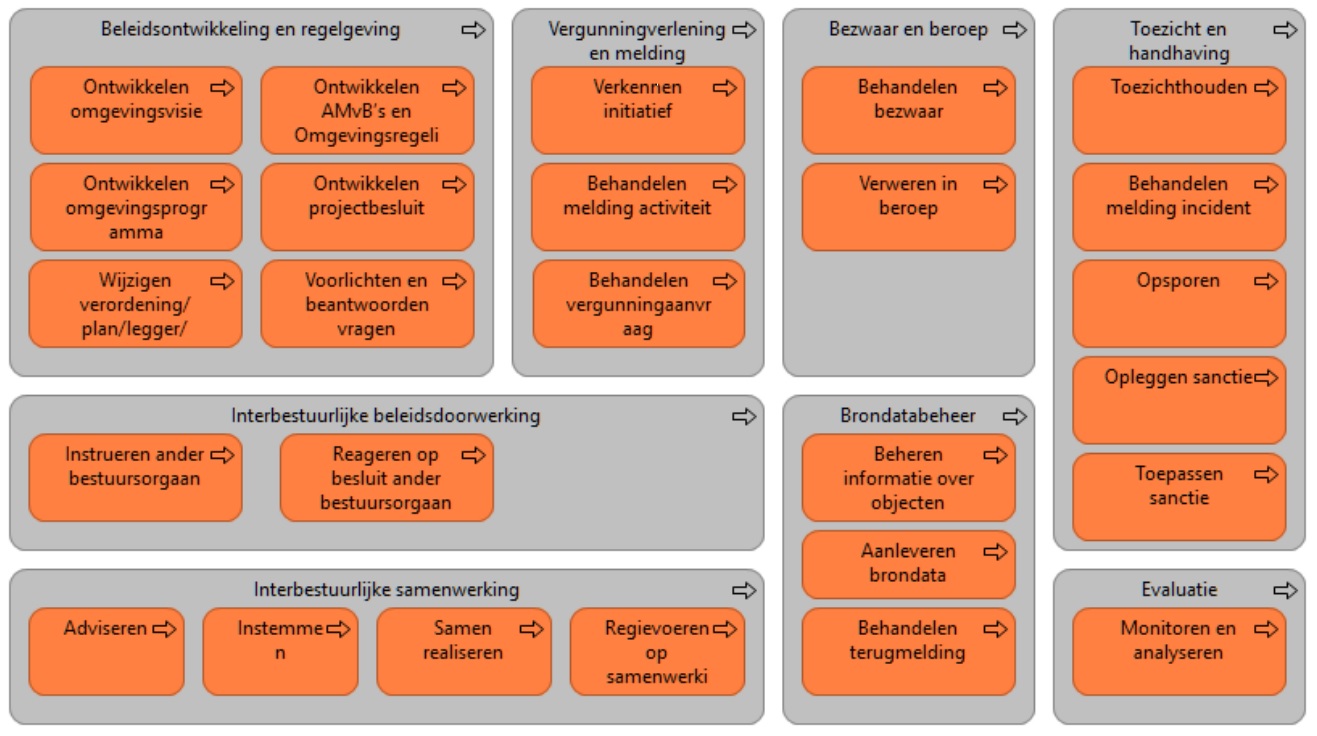 Bron: Interbestuurlijke procesketens Omgevingswet (UIVO-I Ketenprocessen, bijlage 1b)
Handreiking op hoofdlijnen: producten en aanleiding 
Handreiking op hoofdlijnen: de inhoud
Wat gaan we tegenkomen in de checklist DUTO-TODO?En waar zitten de bijzondere aandachtspunten voor RHC’s?
‘Wat moet ik geregeld hebben?’ o.b.v. VNG-checklist Informatievoorziening
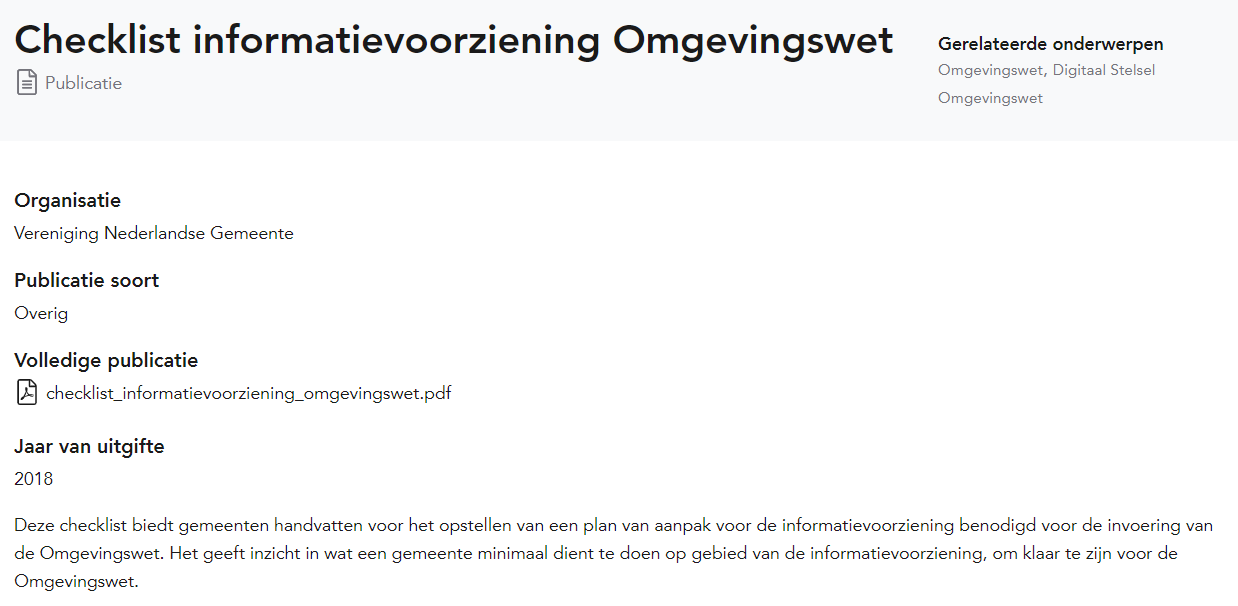 ‘Wat moet ik geregeld hebben?’ en ‘Waar kan ik het vinden?’
‘Wie moet dit regelen of checken?’
NORA 5-laagsmodel…?
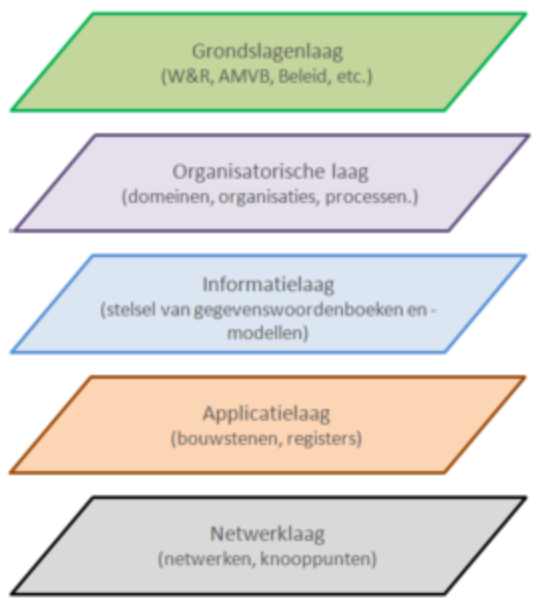 Checklist onderverdeeld in deelaspecten gerelateerd aan DUTO
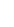 A - Algemeen
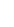 A - Algemeen
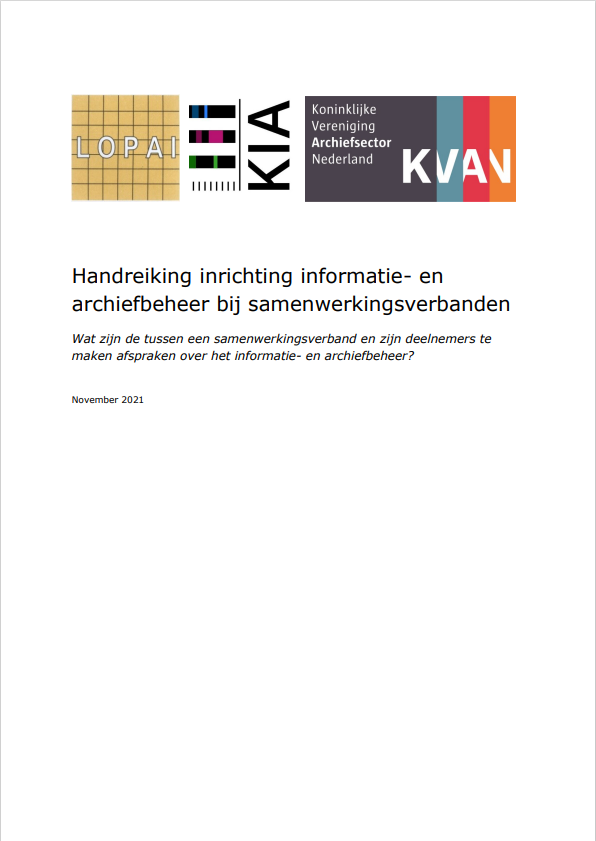 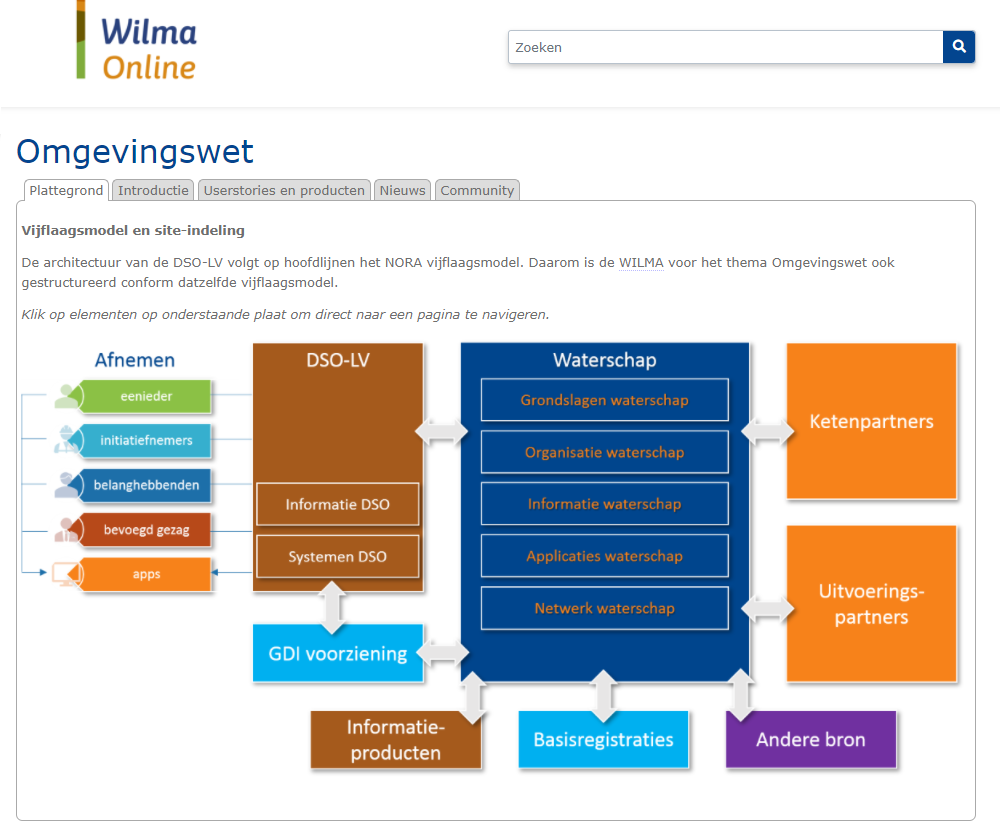 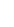 B1 - Verantwoordelijkheden en interbestuurlijke samenwerking
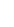 B1 - Verantwoordelijkheden en interbestuurlijke samenwerking
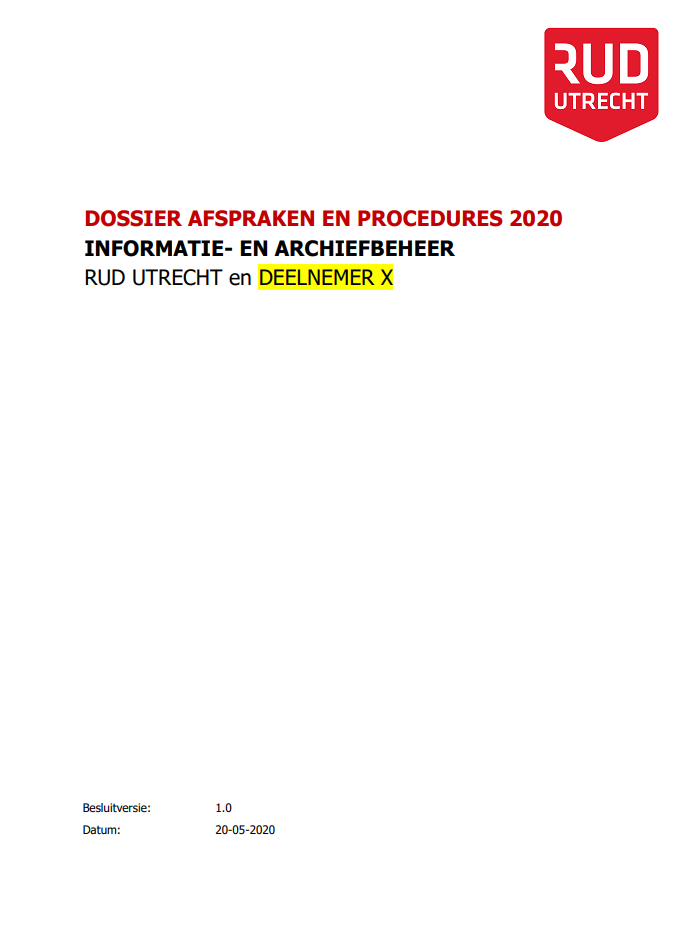 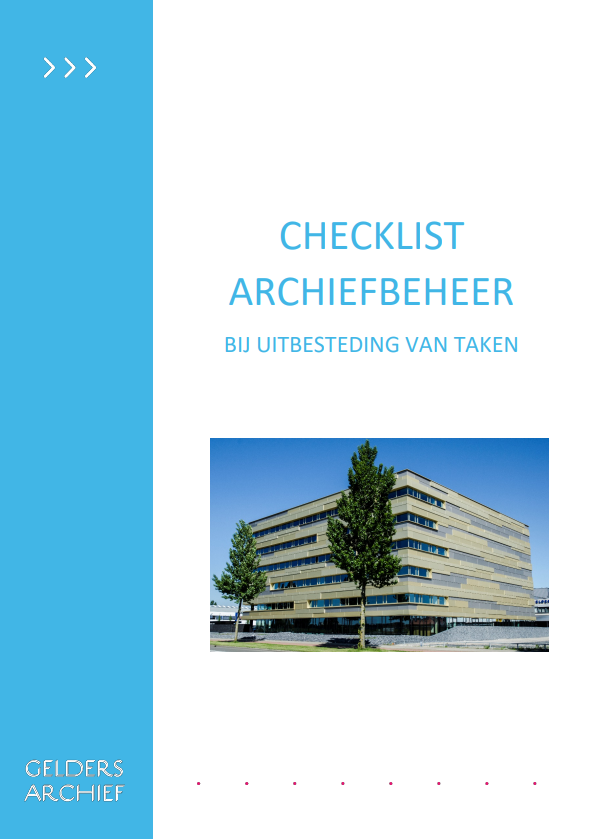 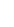 B1 – Model dossier afspraken en procedures
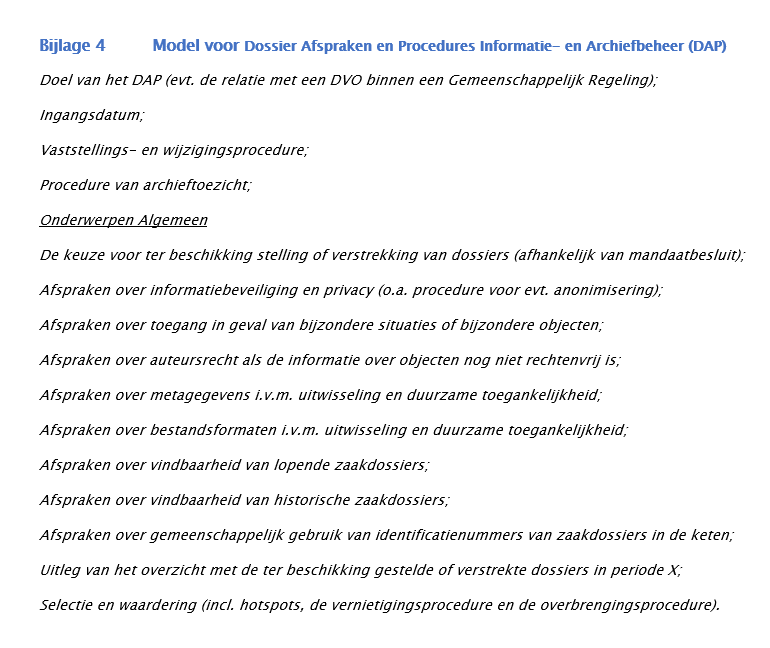 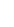 B1 – Wie is bevoegd voor wat? En wordt dus ook verantwoordelijk?
B1 – Wie is bevoegd voor wat? Gevolgen van ‘magneetactiviteiten’
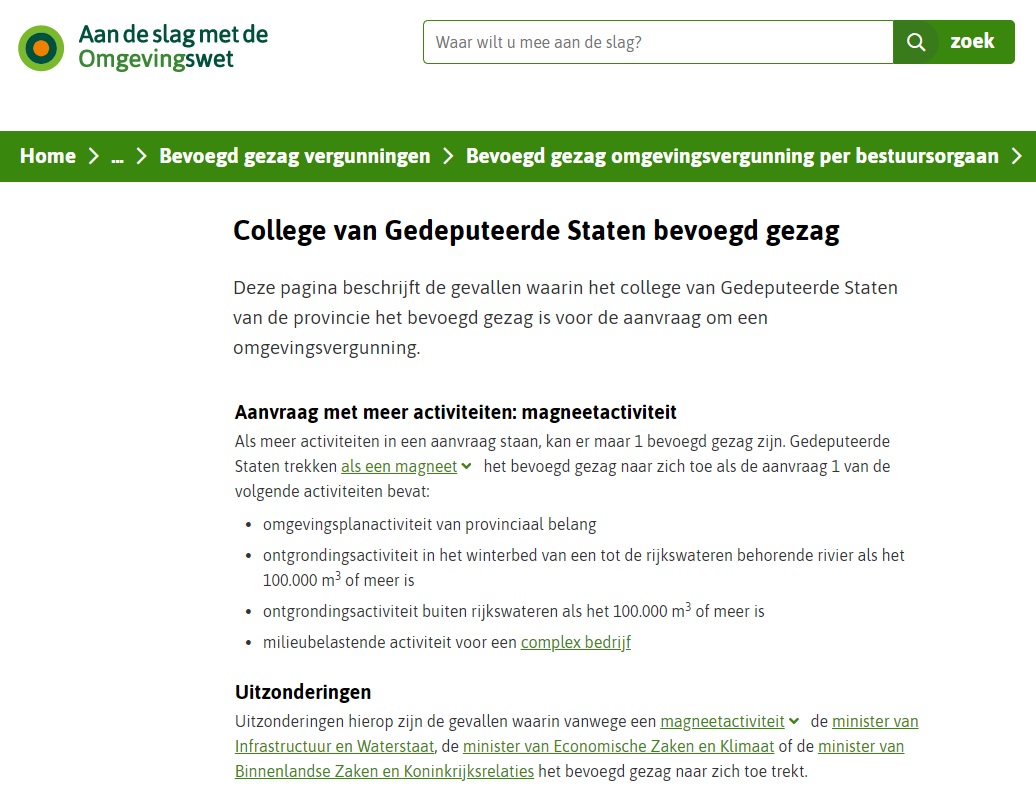 Afspraken nodig over toegankelijkheid informatie voor medeoverheden?
B1 – Verantwoordelijkheden: Globaal Content Raamwerk 1.0, Bijlage F
Bron: Globaal Content Raamwerk, versie 1.0
B2 - Volledigheid
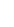 B2 - Volledigheid: voorbeeld GEMMA
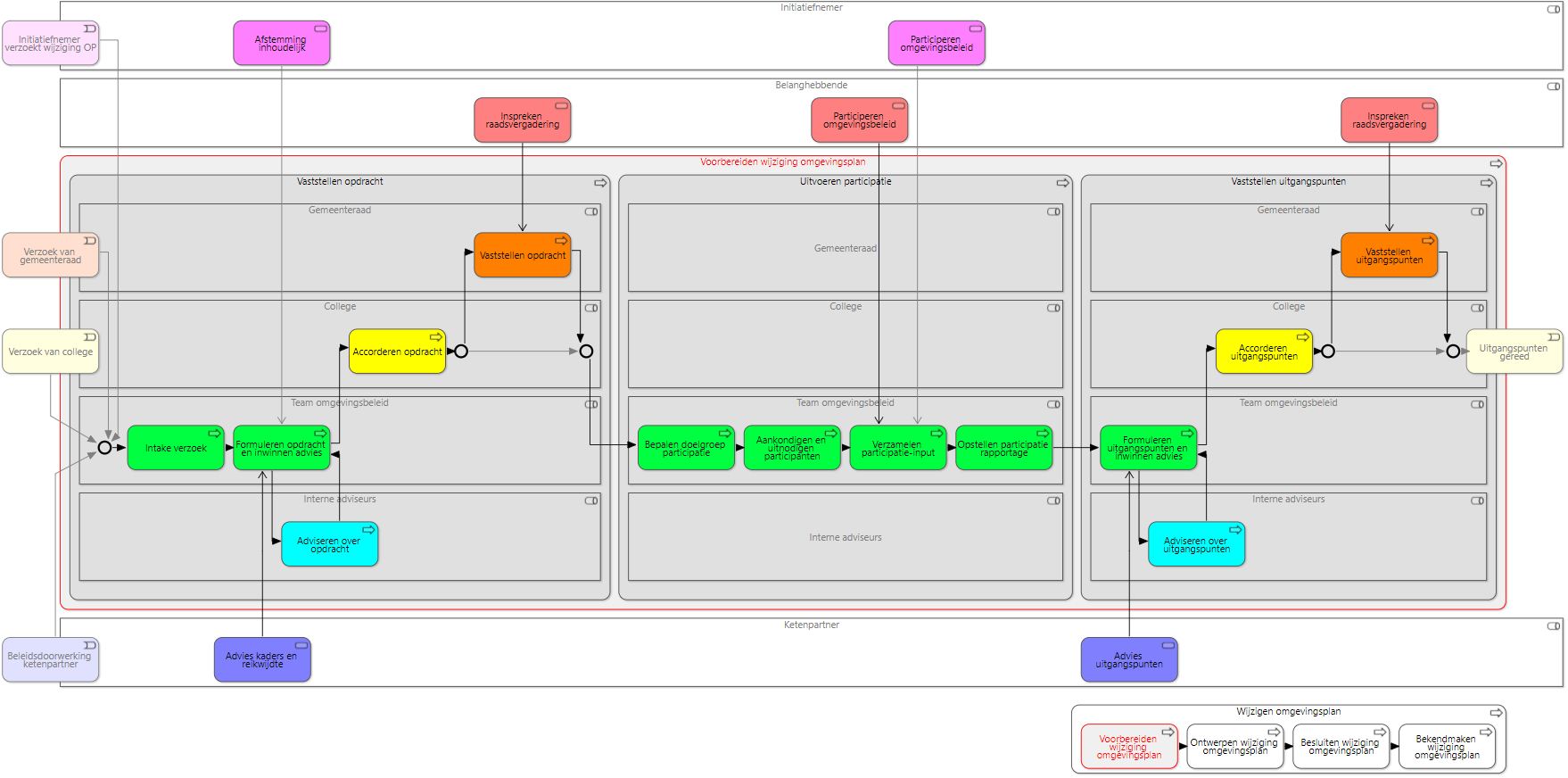 Bron: GEMMA Online Bedrijfsproces ‘Voorbereiden wijziging omgevingsplan’
B2 - Volledigheid: voorbeeld WILMA
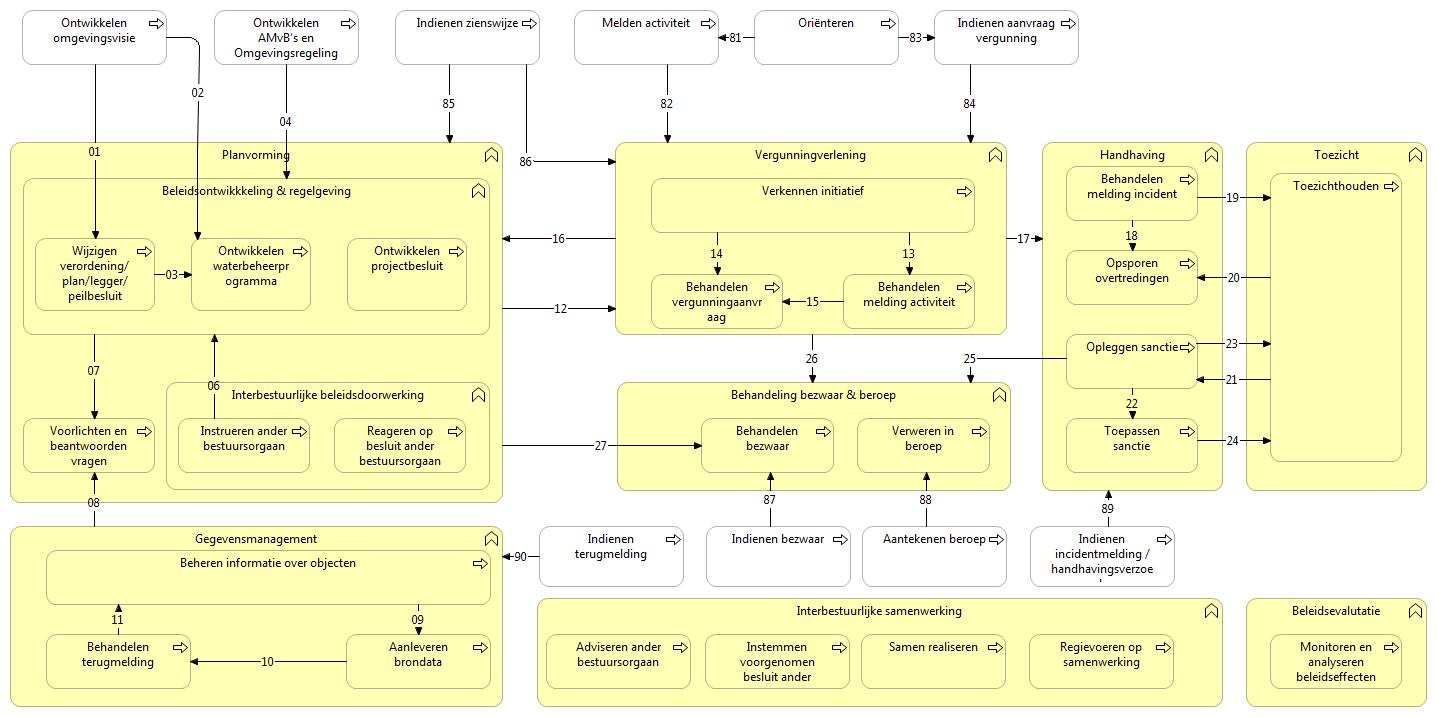 Bron: WILMA Online Bedrijfsprocessen Omgevingswet
B2 - Volledigheid,voorbeeldWerkende Processen
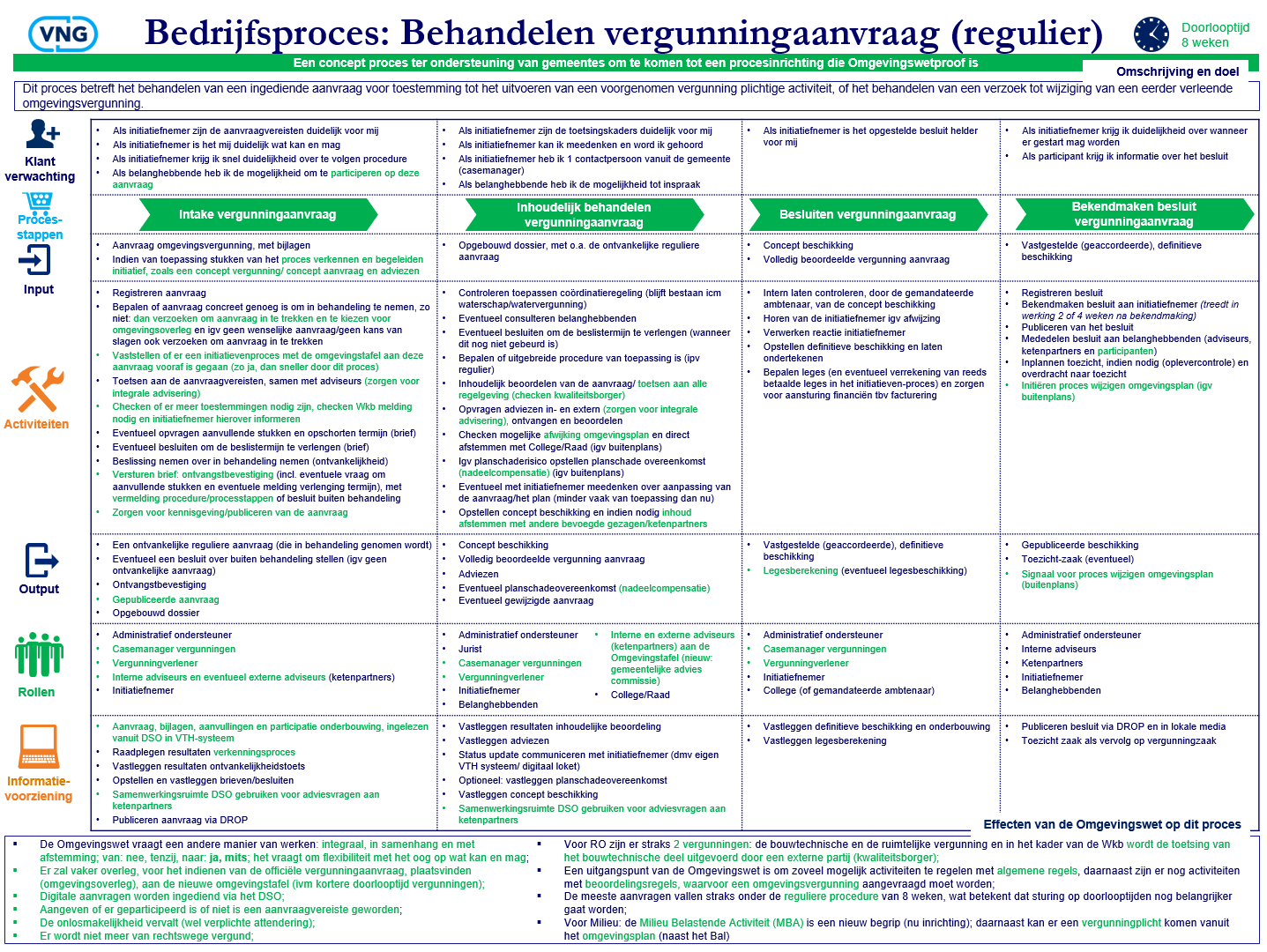 Bron: Werkende processen, vergunningaanvraag
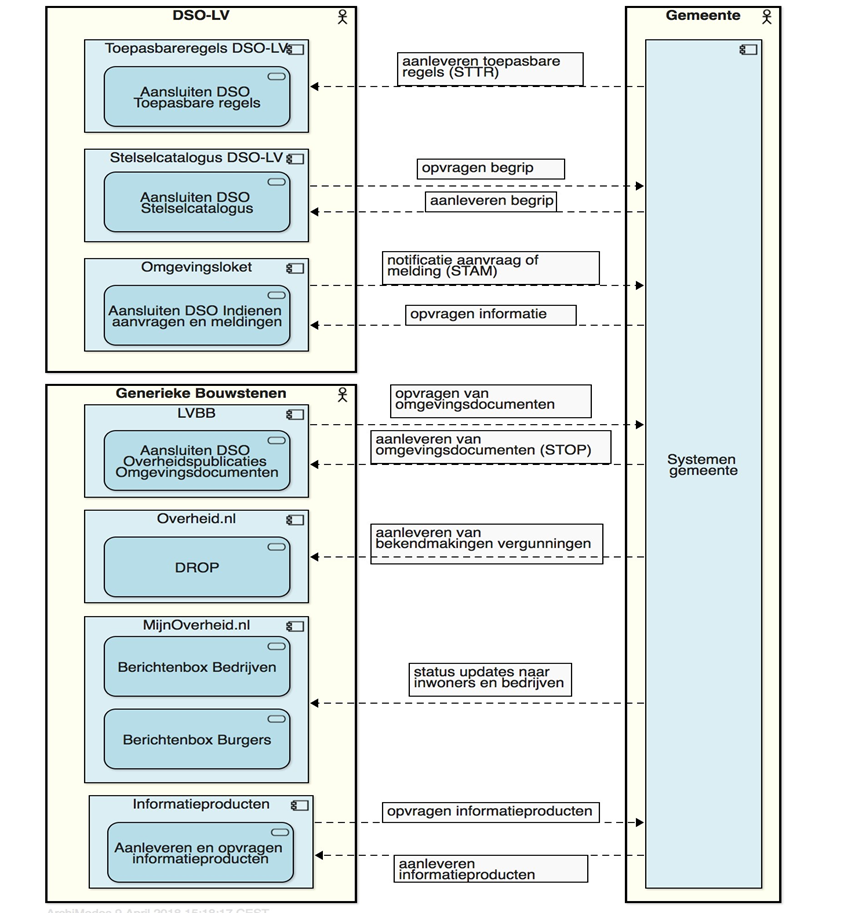 B2 – Volledigheid:interactie metlandelijkevoorzieningen
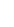 Bron: Provero presentatie 29 mei 2018 Bas Hoondert Han Wammes VNG Realisatie
B2 – Volledigheid: meervoudige aanvragen en context
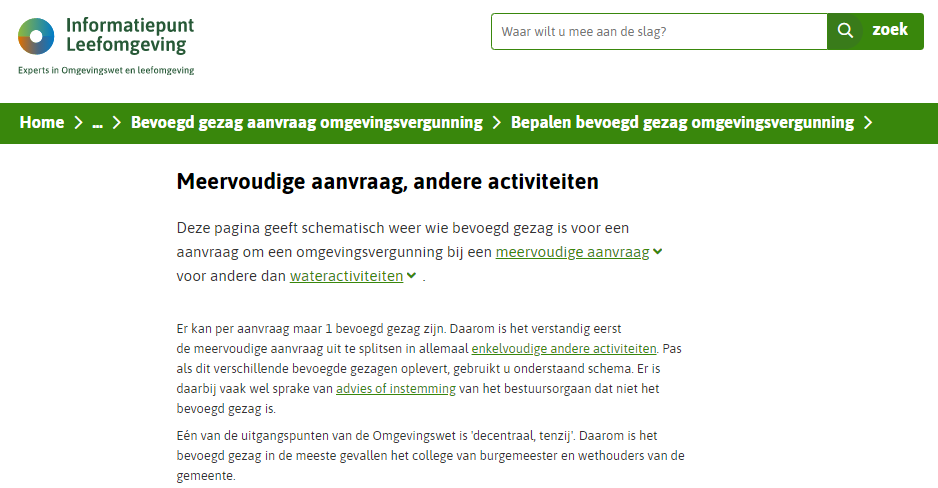 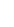 B3 - Authenticiteit
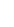 B3 - Authenticiteit
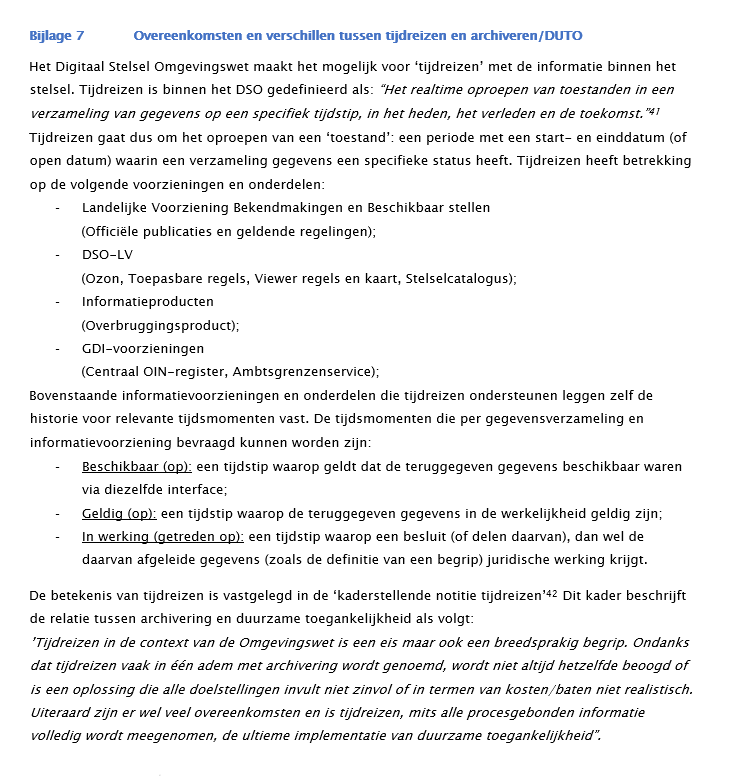 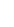 B4 – Metagegevens (algemeen)
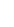 B4 – Metagegevens: toepassing I-ZTC en PDC
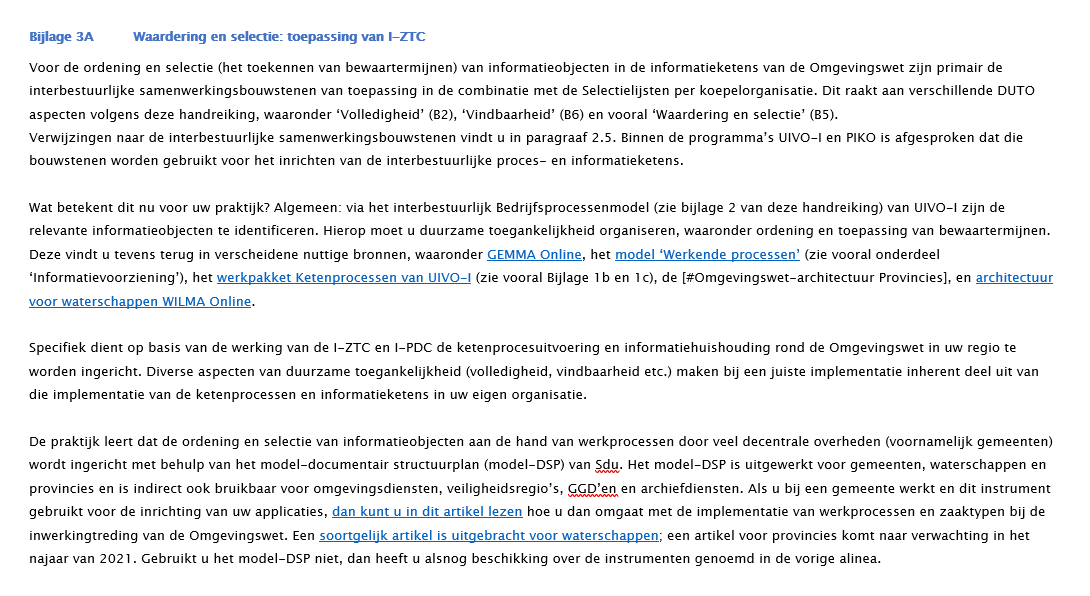 B4 – Metagegevens: API’s, standaarden en toepassingen
B4 – Metagegevens: ‘mapping’ op metadata-standaard MDTO
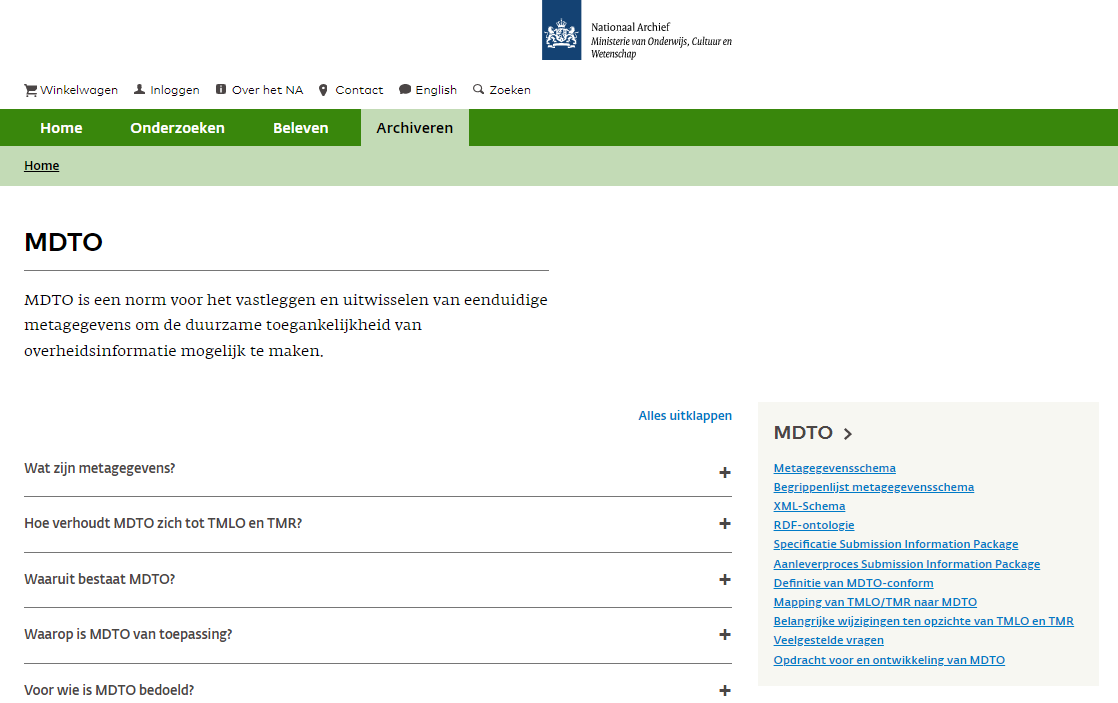 B4 – Metagegevens (specifiek)
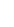 B4 – Metagegevens: Samenwerkvoorziening en -functionaliteit
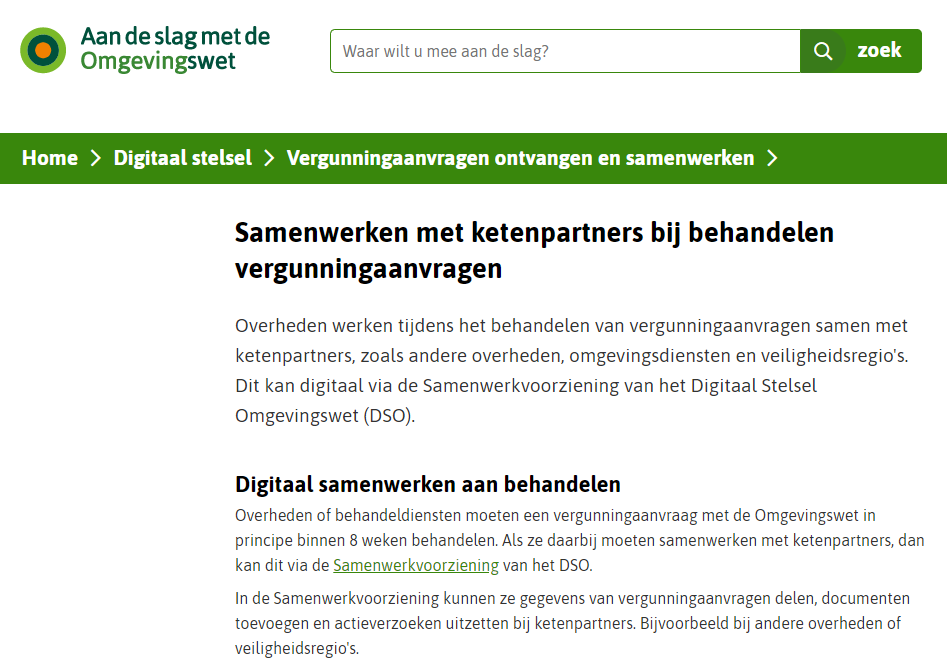 Metadata samenwerking:samenwerkingIdsamenwerkVorm status aangemaaktDoorOIN aangemaaktDoorNaam creatieDatumkenmerkSysteemnummerBinnenSyteemlaatstAangepastDoorOINlaatstAangepastDoorNaamcontactpersoonNaamcontactpersoonEmailadrescontactpersoonTelefoonnummerlaatstAangepastDatumtitelbeschrijvingtaal Metadata document:bestandsNaamkenmerkSysteemnummerBinnenSysteemdossierNummeraangemaaktDoorOINaangemaaktDoorNaamcreatieDatumlaatstAangepastDoorOINlaatstAangepastDoorNaam laatstAangepastDatumdocumentIdentificatiedocumentOmschrijvingvertrouwelijkheidsAanduidingtaalformaat
Bron: Aan de Slag, nieuwsbrief ontwikkelfase P14
B4 – Metagegevens: Samenwerkvoorziening en -functionaliteit
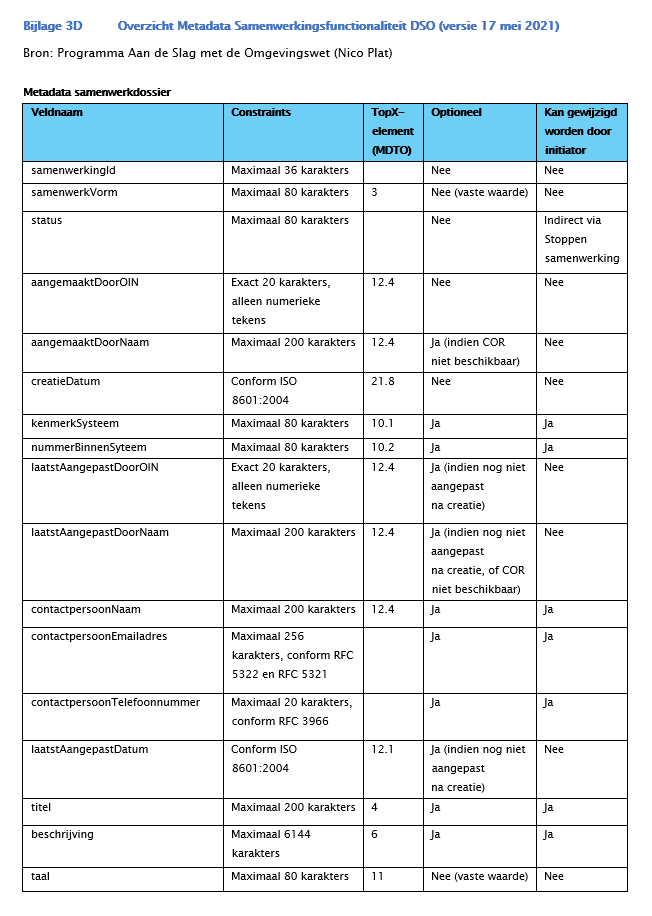 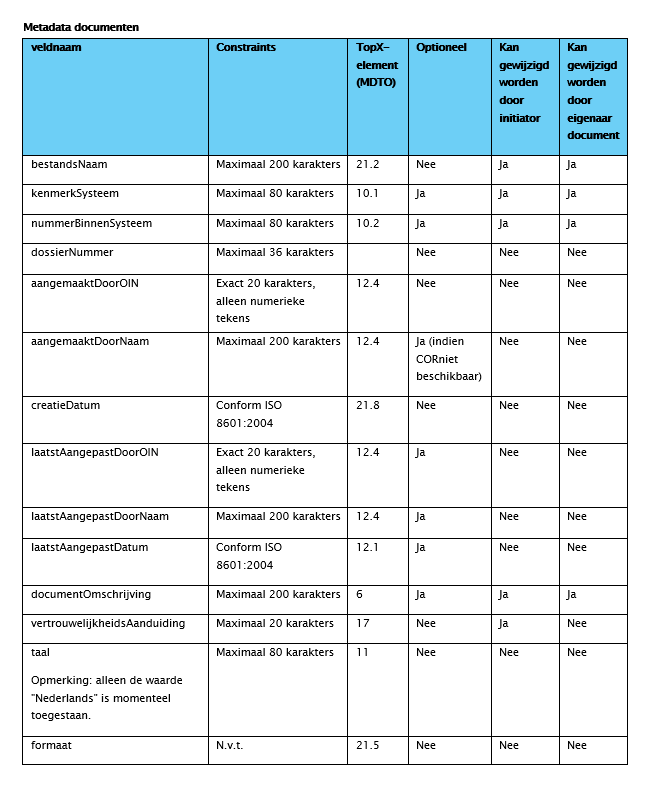 B5 – Waardering en selectie (bewaartermijnen)
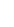 B5 – Waardering en selectie: decentrale systemen vs. landelijke voorzieningen
Archiefwet
Vigerende Selectielijst (VNG,IPO, UVW)
DSO
DUTO Scans
Globaal Content Raamwerk- 
Bijlage F
B5 – Waardering en selectie: referentielijst bijlage 3A Handreiking
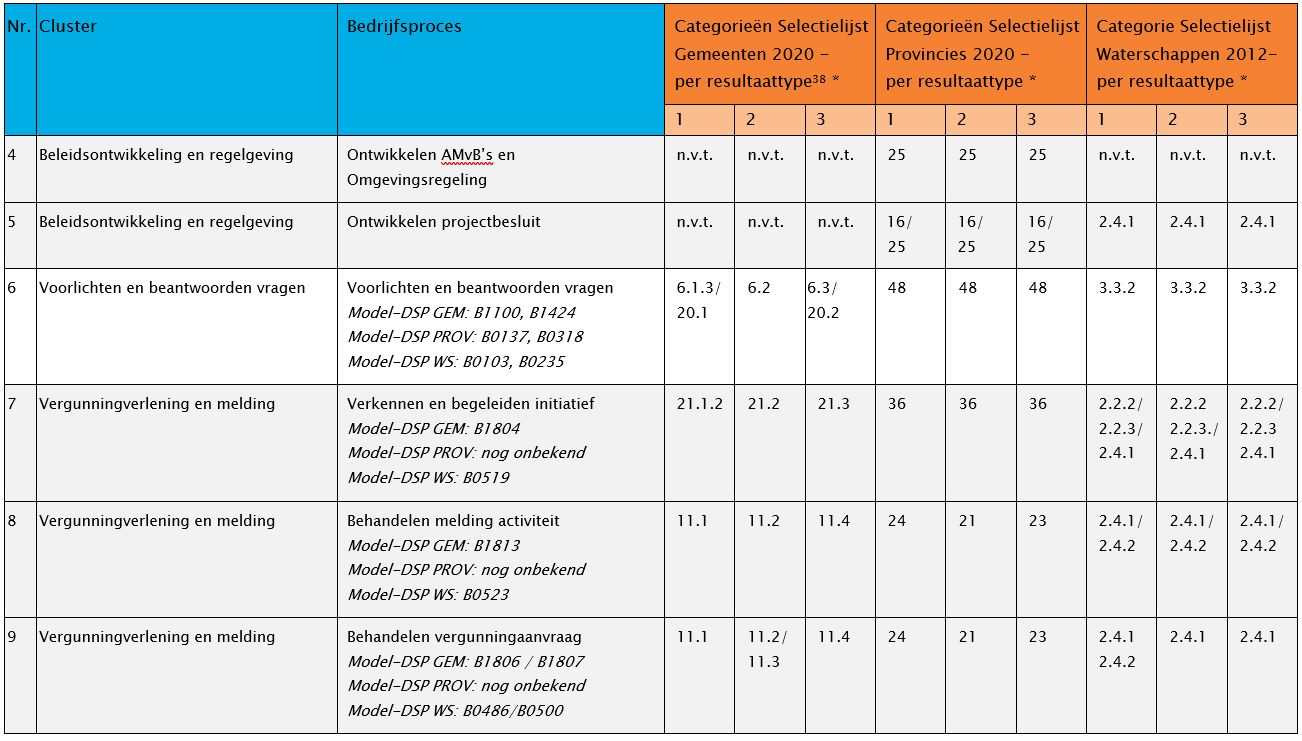 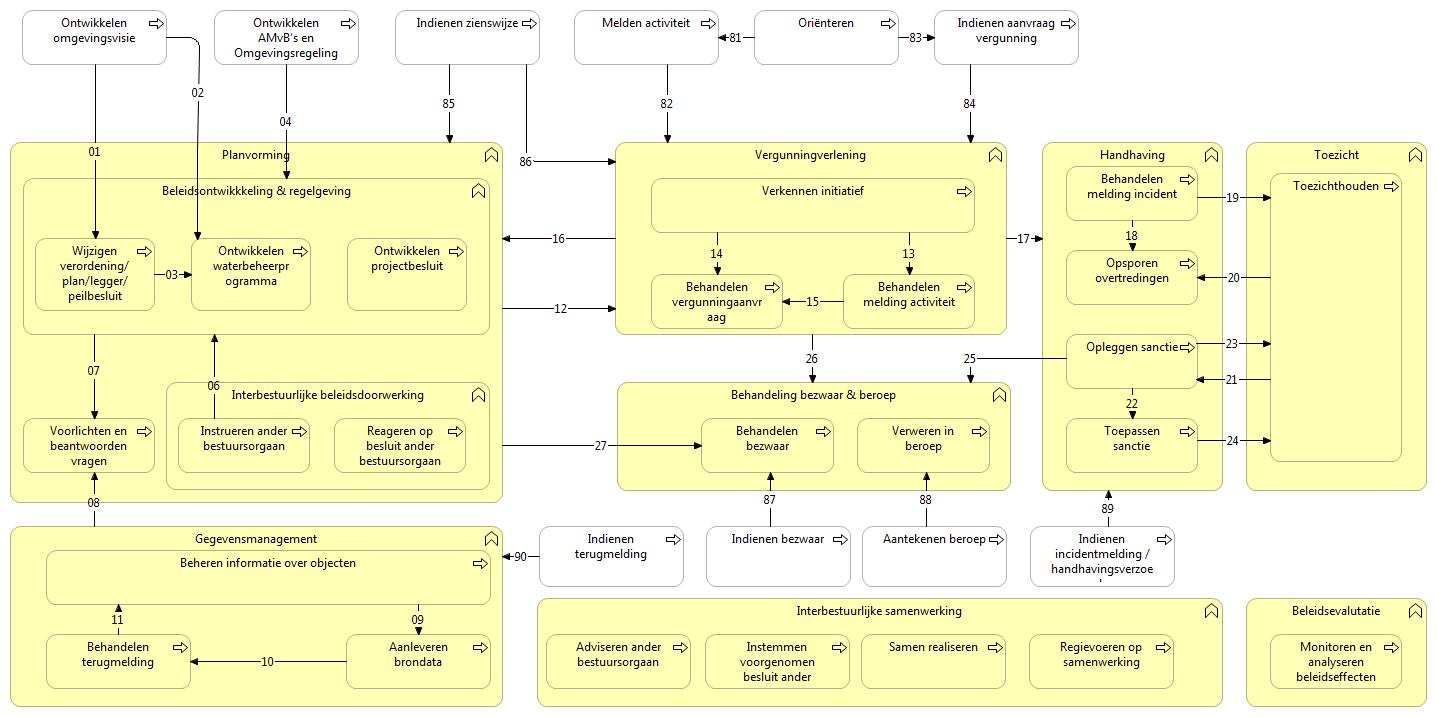 B5 – Waardering en selectie: wat te doen met toepasbare regels?
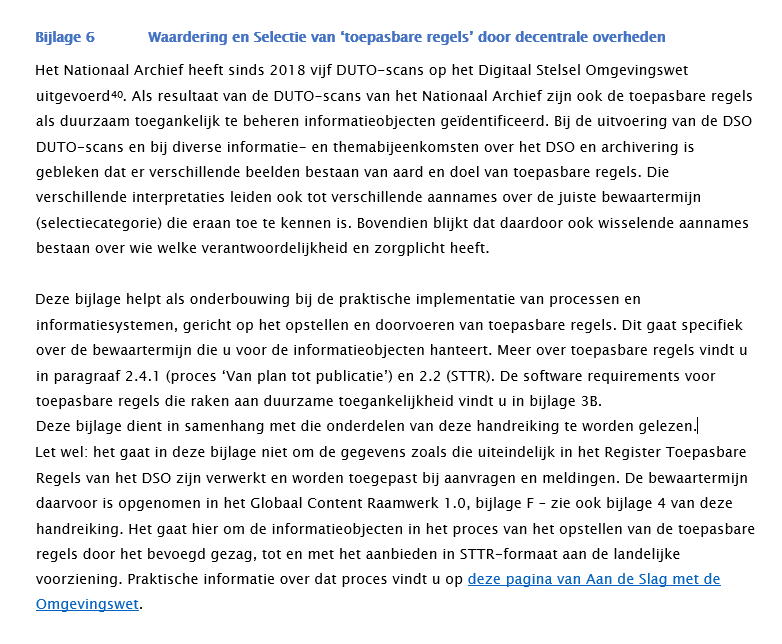 B5 – Waardering en selectie: hotspots, vernietiging en overbrenging
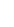 B6 – Vindbaarheid en uitwisselbaarheid
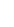 B6 – Warme overdracht bodemtaken en BRO
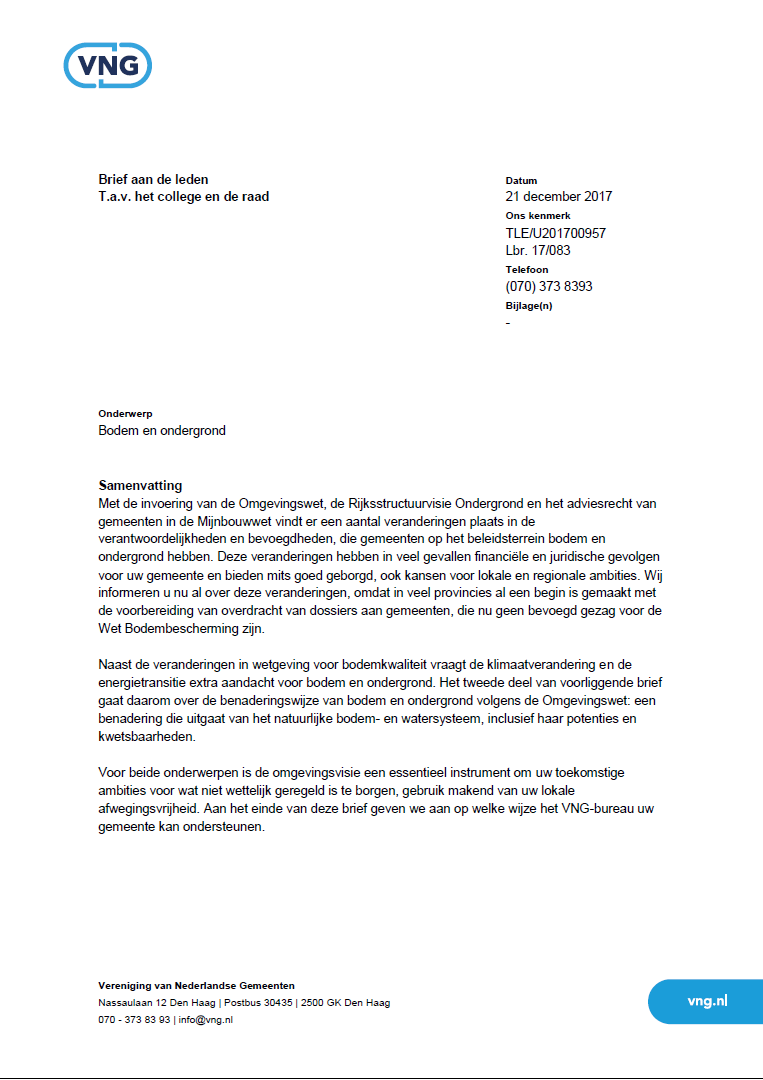 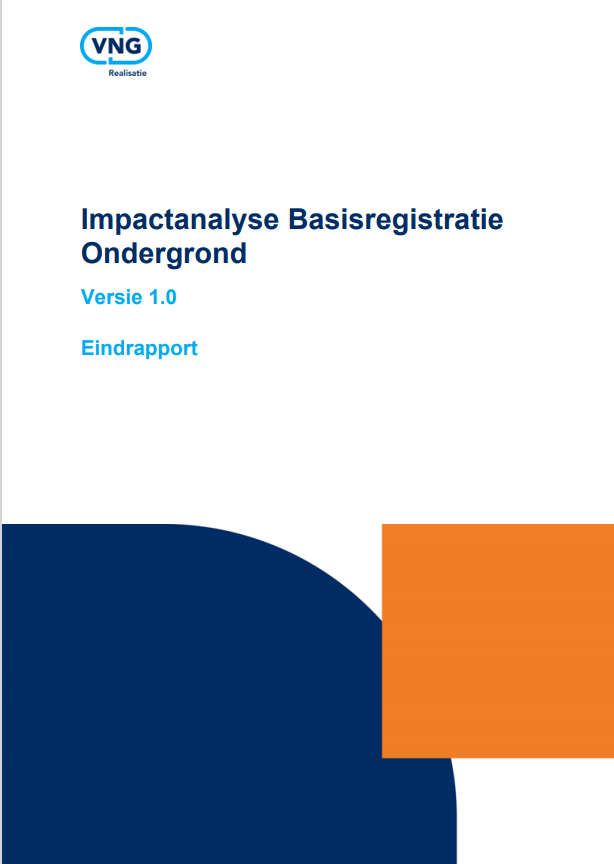 Als gevolg van de Omgevingswet…
gemeenten krijgen verantwoordelijkheid voor 
bodemtaken
provincies voor grondwaterkwaliteit

Welke afspraken over bodeminformatie, 
-rapporten en dossiers?

Bodemdossiers gaan heel ver terug…
Bron: VNG Ledenbrief, VNG Realisatie pagina BRO
B7 – Toegang en beveiliging
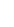 B8 – Formaten en standaarden voor toegankelijkheid
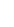 B8 – Formaten: Globaal Content Raamwerk, bijlage F
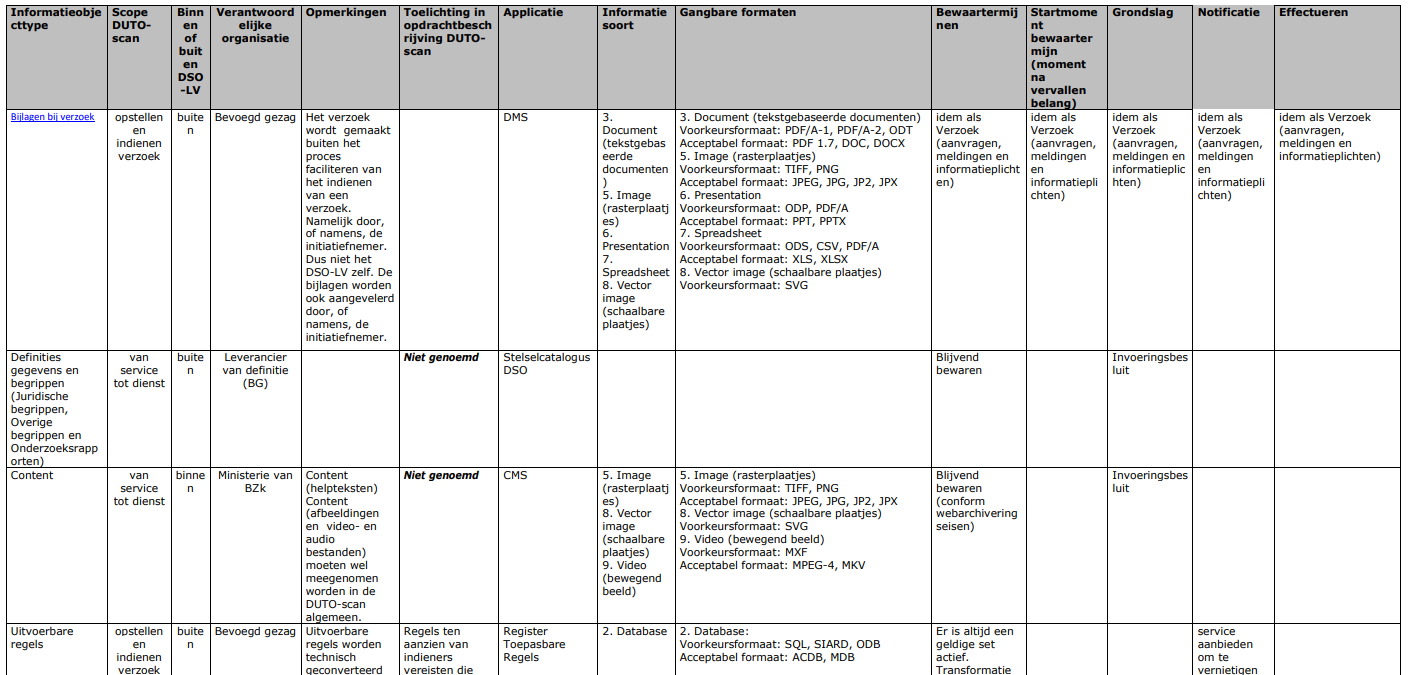 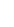 B9 – Programmatuur
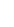 B9 – Programmatuur: Software-requirements en duurzame toegankelijkheid
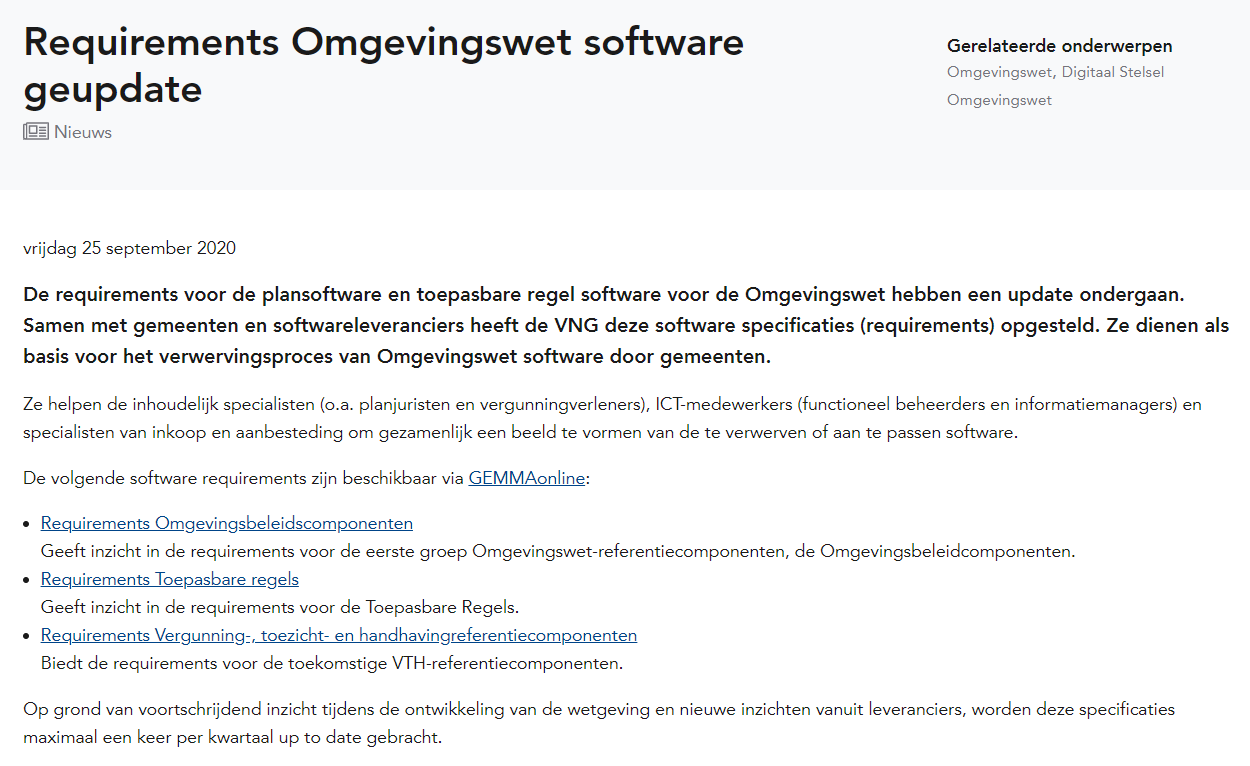 B9 – Programmatuur: Software-requirements en duurzame toegankelijkheid
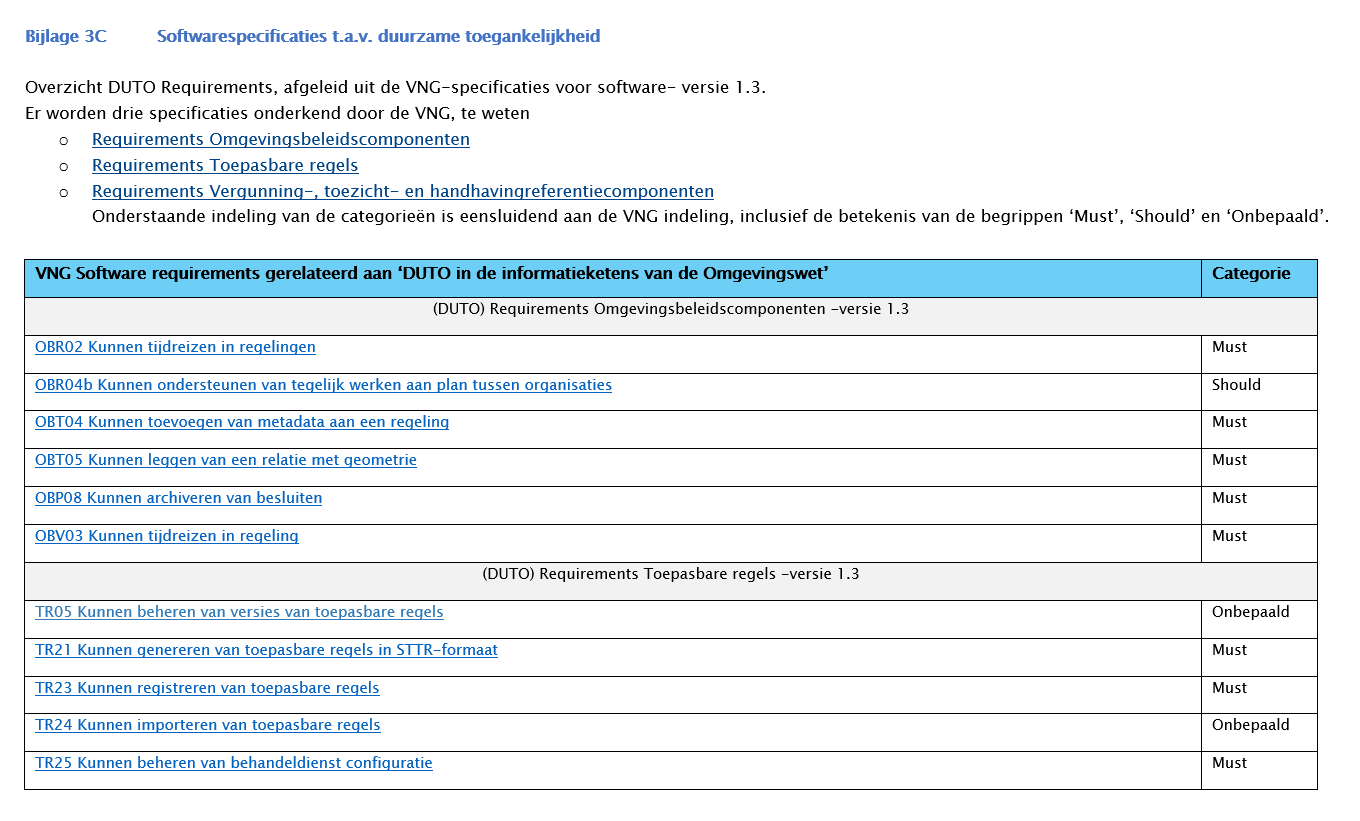 B9 – Voorbeeld requirements VTH: VTH097 en VTH098 (beide ‘must haves’)
VTH097 Kunnen ontvangen van het kopie-triggerbericht uit DSO-LV

Als Verzoeken door een andere (uitvoerende) organisatie dan het verantwoordelijke Bevoegd Gezag worden uitgevoerd, dan gaat het originele triggerbericht naar die betreffende (uitvoerende) organisatie. Daarbij wordt er een kopie-triggerbericht naar het Bevoegd Gezag gestuurd. De VTH software moet dit kopie-triggerbericht kunnen ontvangen.

VTH098 Kunnen verwijderen van een Verzoek uit de werkmap van het DSO-LV	
Als het Verzoek volledig is afgehandeld, kan het Bevoegd Gezag de werkmap verwijderen in de DSO-LV. Dit verwijderen staat los van het verzoek in MijnOmgevingsloket van de indiener. Die staat nog in de zogenoemde Projectmap.
Wat is altijd nog welkom?
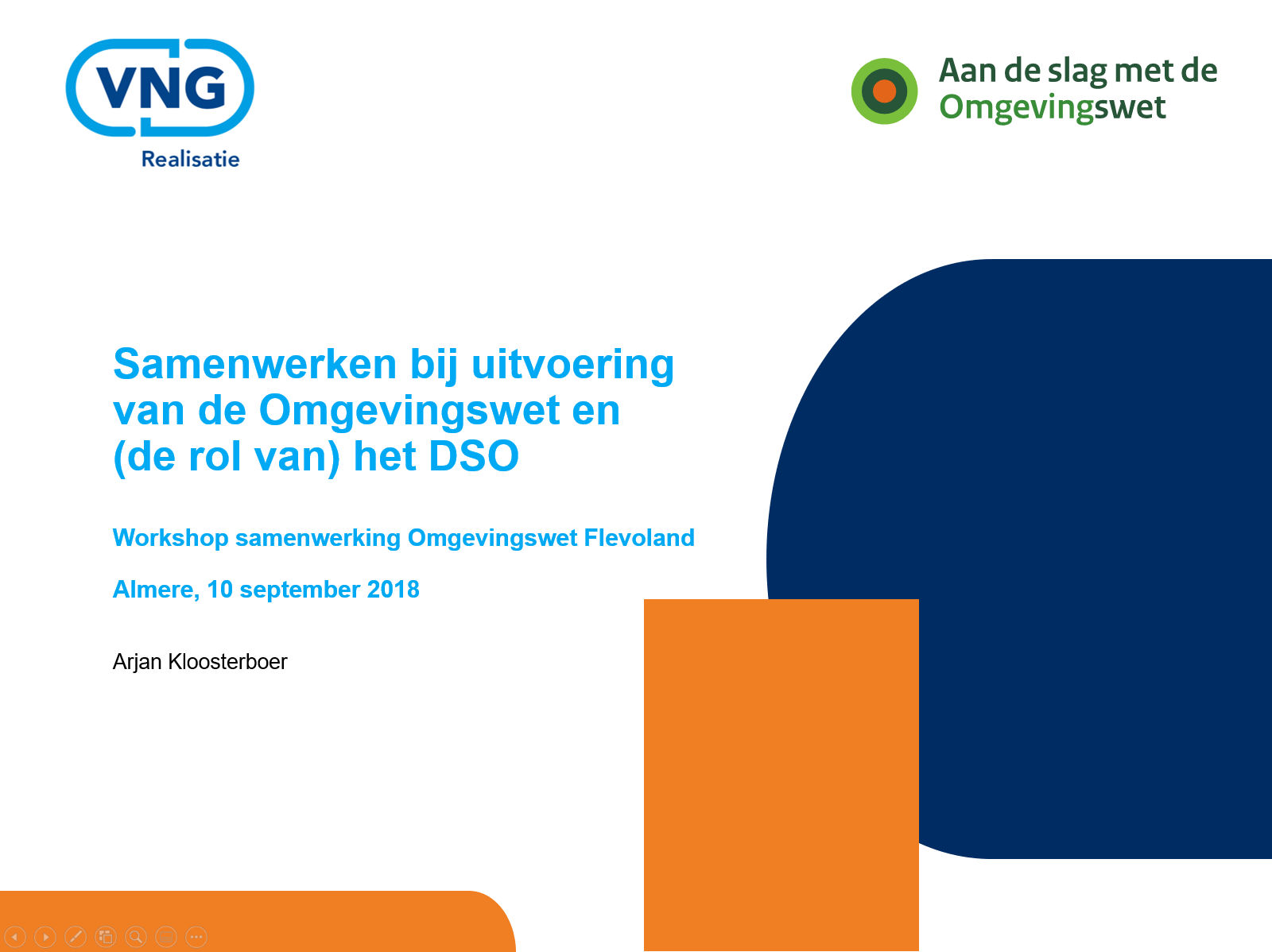 Laat ons weten…

Initiatieven in andere regio’s (bijv. Flevoland en Groningen)

Eigen ontwerpen, procedures, business cases, communicatie…

Vragen en suggesties


j.vankoutrik@hetutrechtsarchief.nl
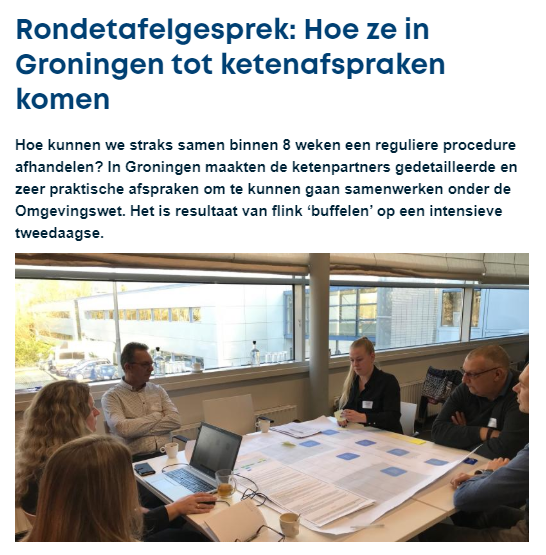 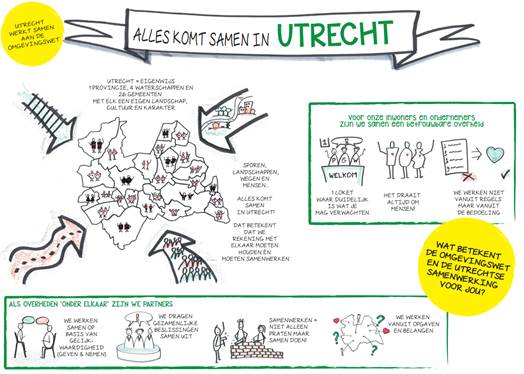